Druhá světová válka a Americká hegemonie
Evropa ve světové ekonomice 
2022
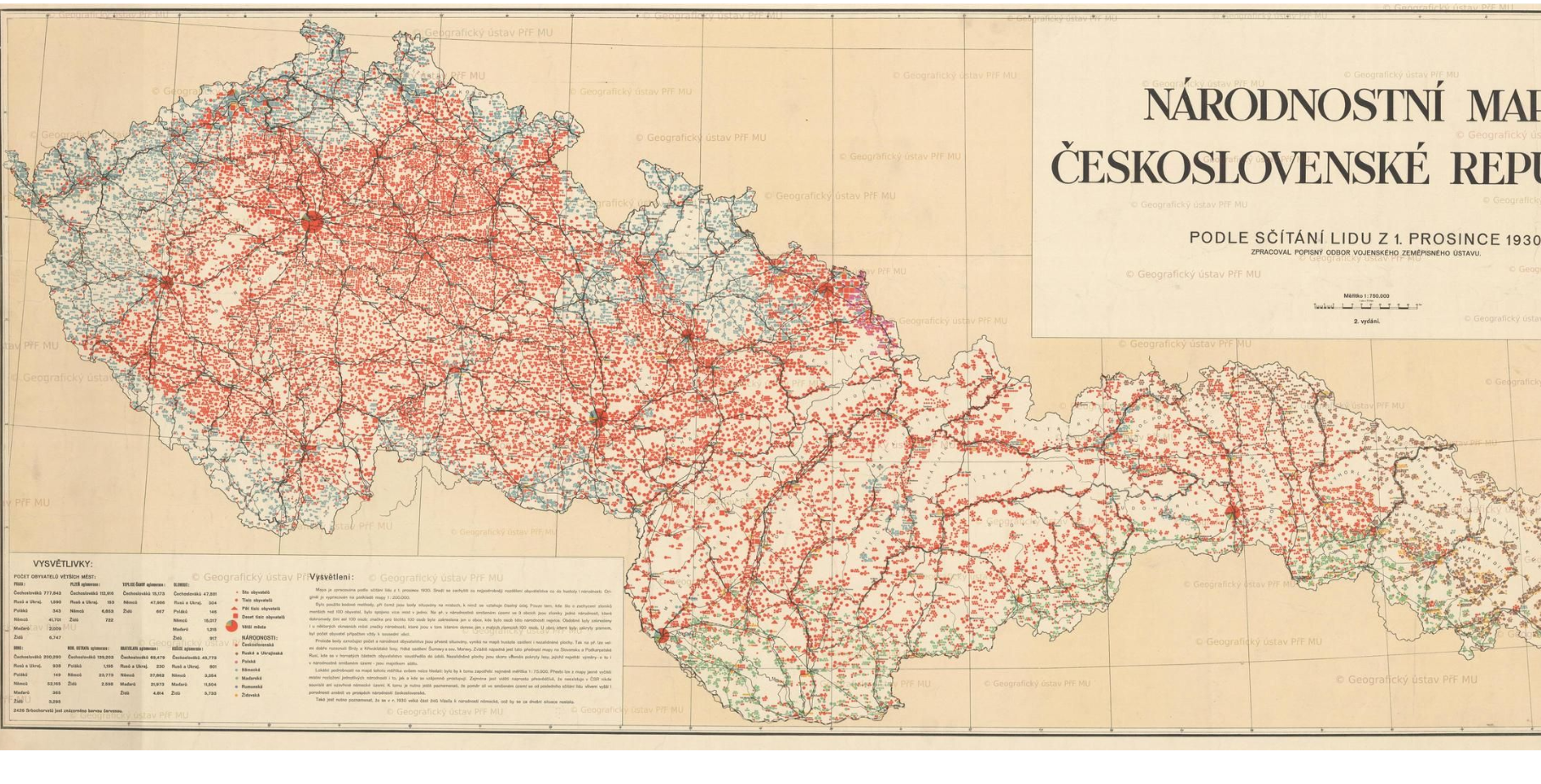 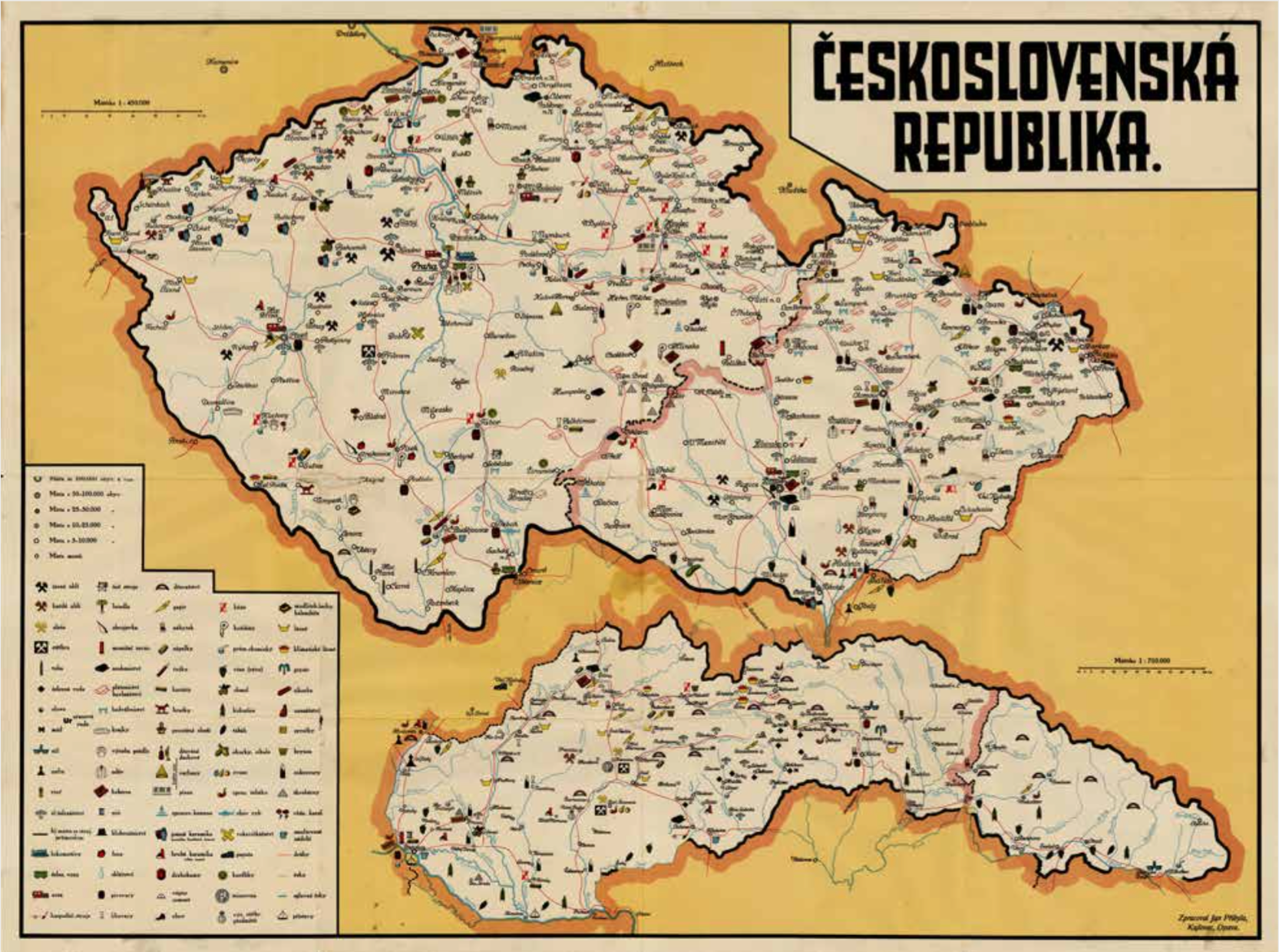 Cesta ke druhé válce
Znovuvyzbrojení Německa:
Spolupráce se SSSR, budování flotily a letectva (inovace);
Připojení Sárska 1935 (minimální reakce);
Veřejné nálady v UK, FRA a US proti výraznému angažmá;
LN: eroze Versaillské smlouvy (pokračování Japonské invaze do Mandžuska, Peking 1937);
Obsazení Porýní 1935 (GB konzultace s FRA);

Postoj západu:
Přátelské vztahy UK a GER (1935 smlouva o námořnictvu; Eden 1936: komplexní řešení – hranice a omezení armády; pakt o letecké válce);
L. George – Hitler „Washingtonem Německa“ (nemá zájem bojovat s UK);
1936 dokončení italské války v Etiopii, FRA má zájem na spojenectví s Mussolinim (1935 tajná dohoda);
Odlišování občanského státu a postoj k ostatním národům a etnikům;
Akceptování práva GER vytvořit rasistické impérium na východě (souhlas s připojením majoritních území ČSR);

GER koncepce: 
sjednocení národa (ČS, AUT);
expanze na východ (zotročení Slovanů);
odstranění vnitřních nepřátel (komunisté, židé);
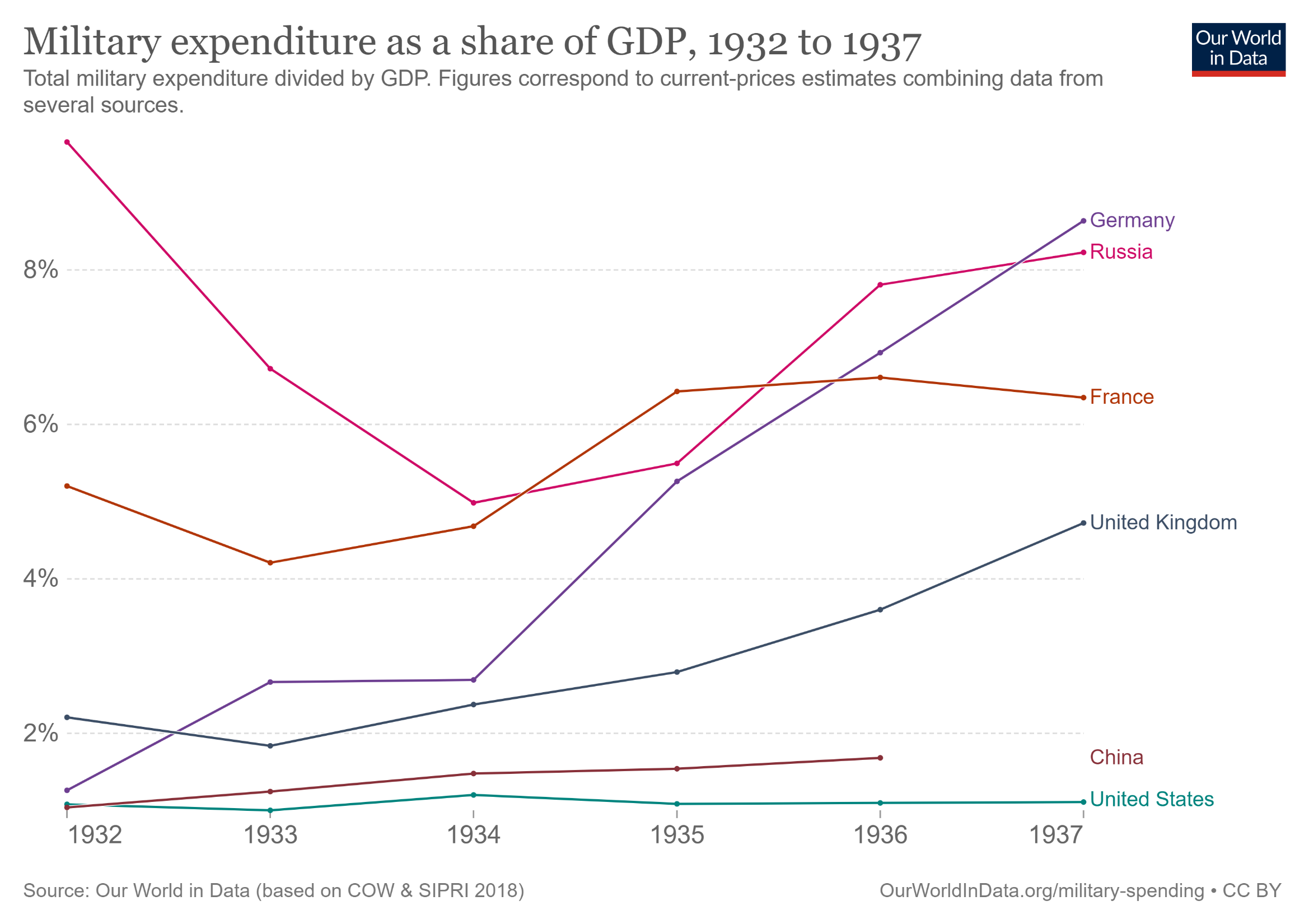 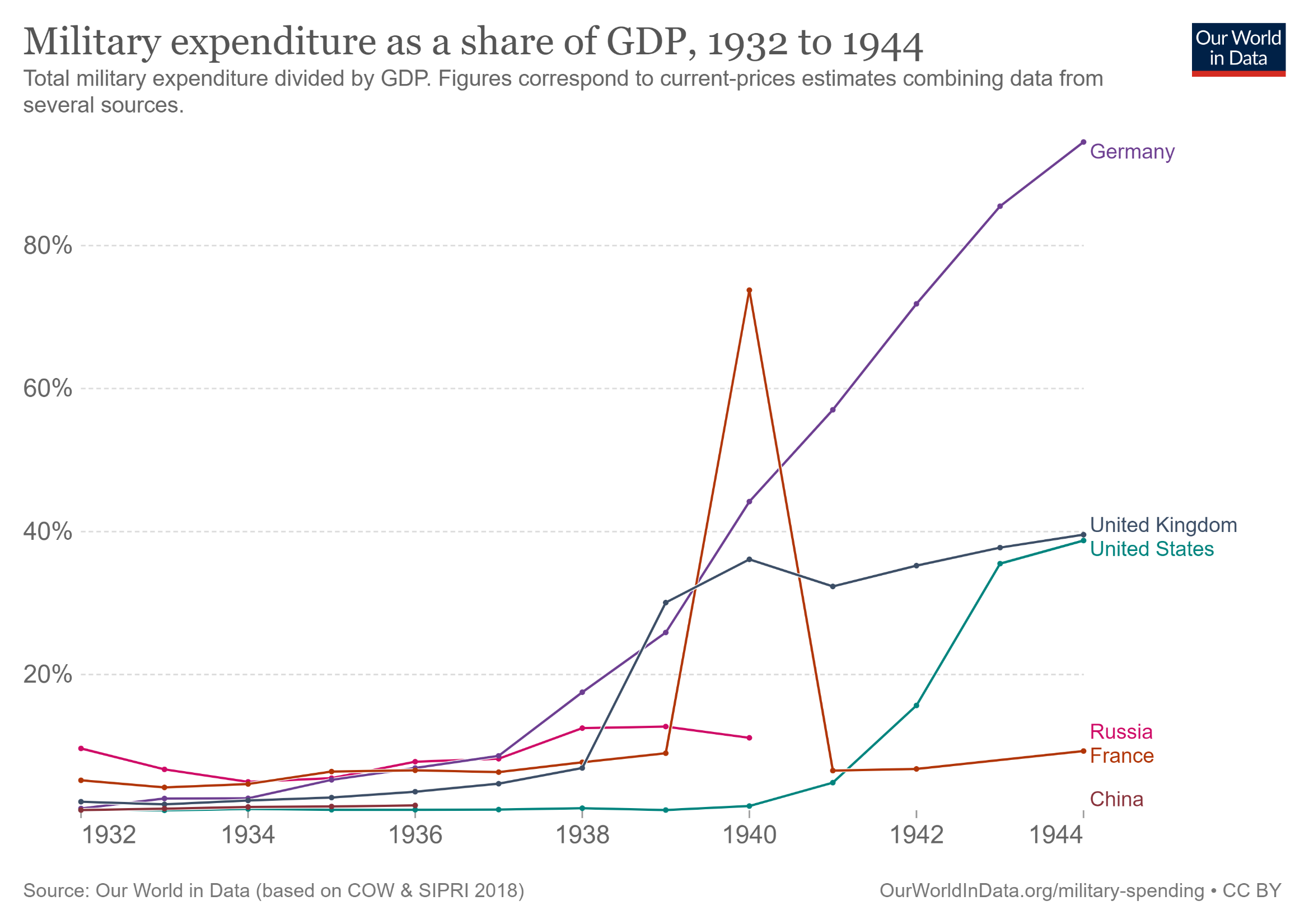 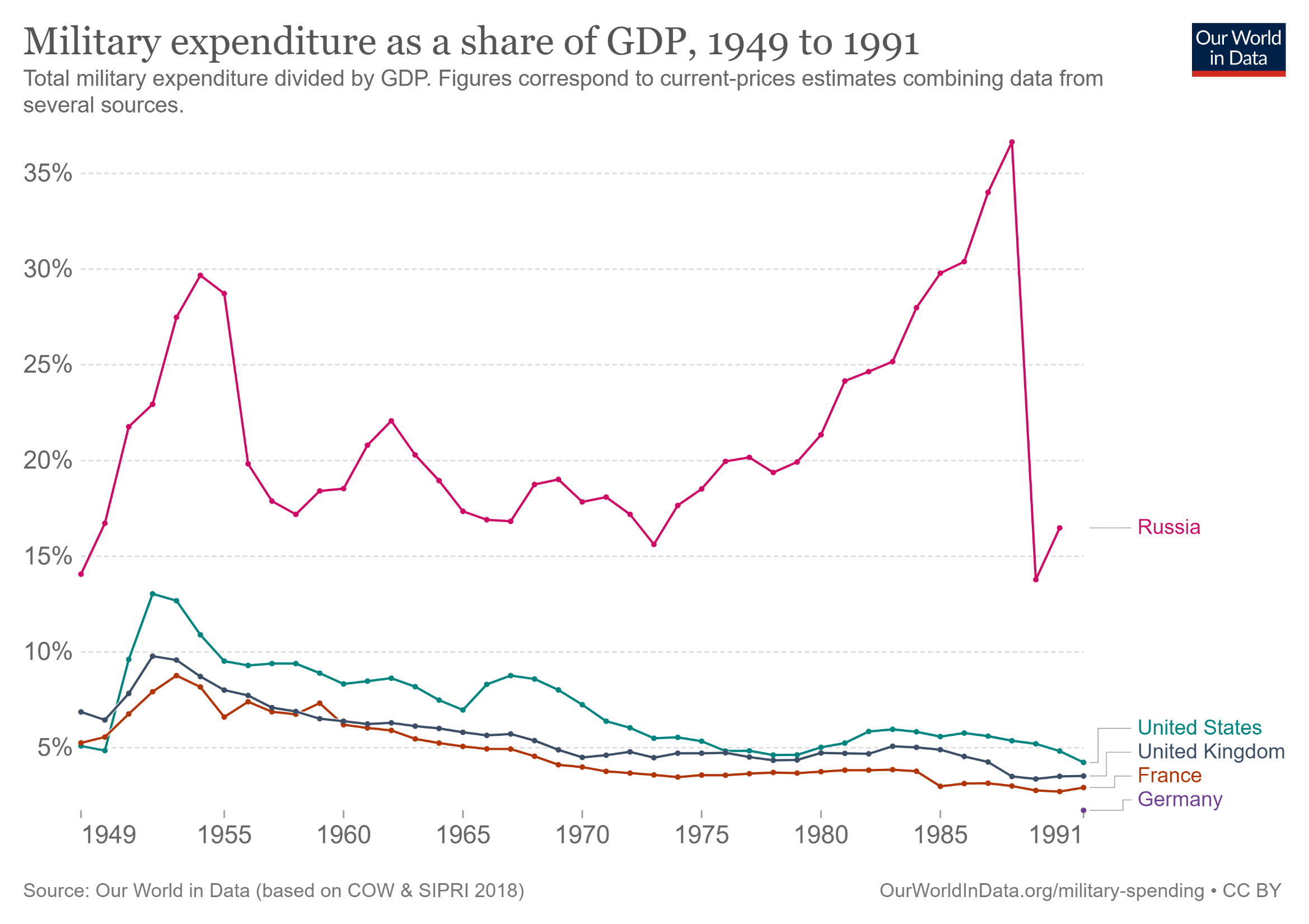 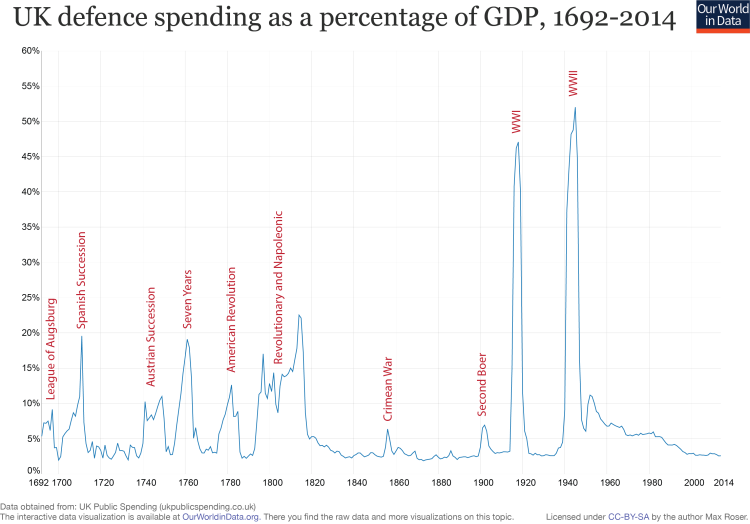 Druhá světová válka
1936 občanská válka ve SPA (GER a ITA s nacionalisty proti režimu <- SSSR), osa Berlín-Řím; protikomunistický pakt s JAP;
GER anexe ČSR 3/1939, dohoda se SSSR; vpád do POL (vyhlášení války GB a FRA bez vojenské akce); vpád SSSR do POL a dělení;
nečinnost („autobus“), Norsko (změna PM v GB); vpád do FRA a rychlé vítězství; Churchillův tvrdý postoj <–>  kontinent pod kontrolou GER;

Svět rozdělen na atlantickou ekonomiku (US-GB), kontinentální blok (GER) a japonské asijské impérium (JAP) – žádný IT mezi + uvnitř bloků specifické transfery: 
ATLAN: Lend and Lease (ze 741mil. USD 1941 na 10,1mld. USD 1943), komerce z 4,3mld. na 2,5mld.; 
Kontinent: konfiskace a tribut v GER, omezená účinnost (FRA 5% NP v 1941-42 a 8-9% 1943), příjmy ze všech okupovaných oblastí asi 40%, export FRA klesl v 1944 na 27,4% hodnoty 1938; dovozy do GER jen 5,6% (1944 oproti 1938);
Ponorková válka – Atlantik: 3500+175 GB a US lodí (70tis. námořníků); neúspěch – zásobování GB a SSSR, příprava invaze; GER ztráty 783 pon. a 30tis mužů (75% stavu pon.nám.); 

Strategická situace GER 1941: 
riziko dvou front (GB+US a SSSR), preventivní útok a ohromující úspěchy (fronta až Leningrad, Moskva, Don); od 1944 nezadržitelný postup Sovětské armády;
ztráta iniciativy v Africe, vylodění v Itálii (kolaps ITA), Normandie, naprostá převaha spojenců;

Pacifik: 
JAP ovládnutí Indočíny (Vichy, embargo), nutnost získání impéria;
útok na FIL, H-K, MAL, SING, BUR + Pearl Harbor…
postup do Midway a Guadal; jaderné bomby + SSSR;


Nový rozměr války - totální válka – strategické bombardování – cíl je produkční potenciál země (fyzický a lidský kapitál) a vůle lidu;
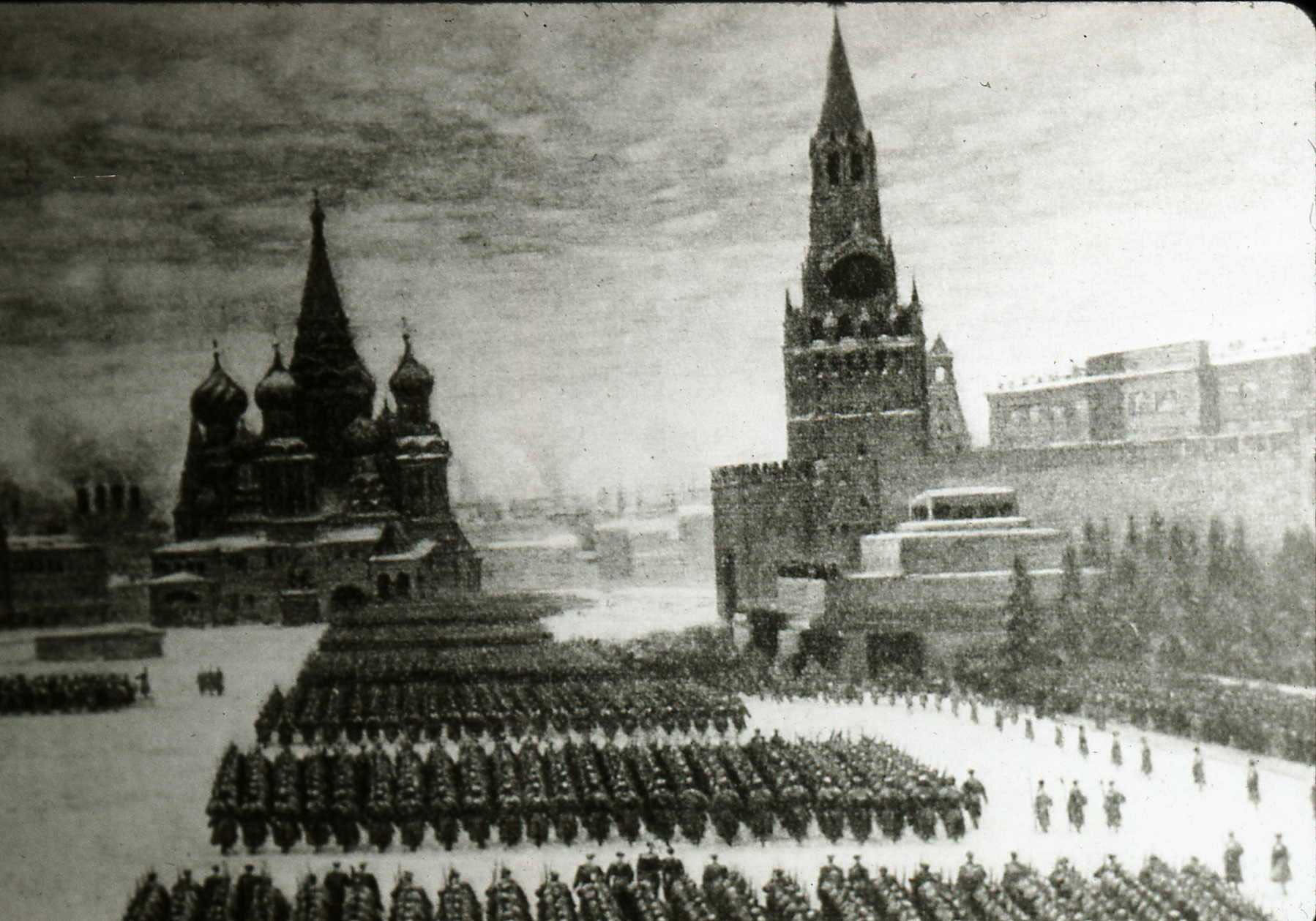 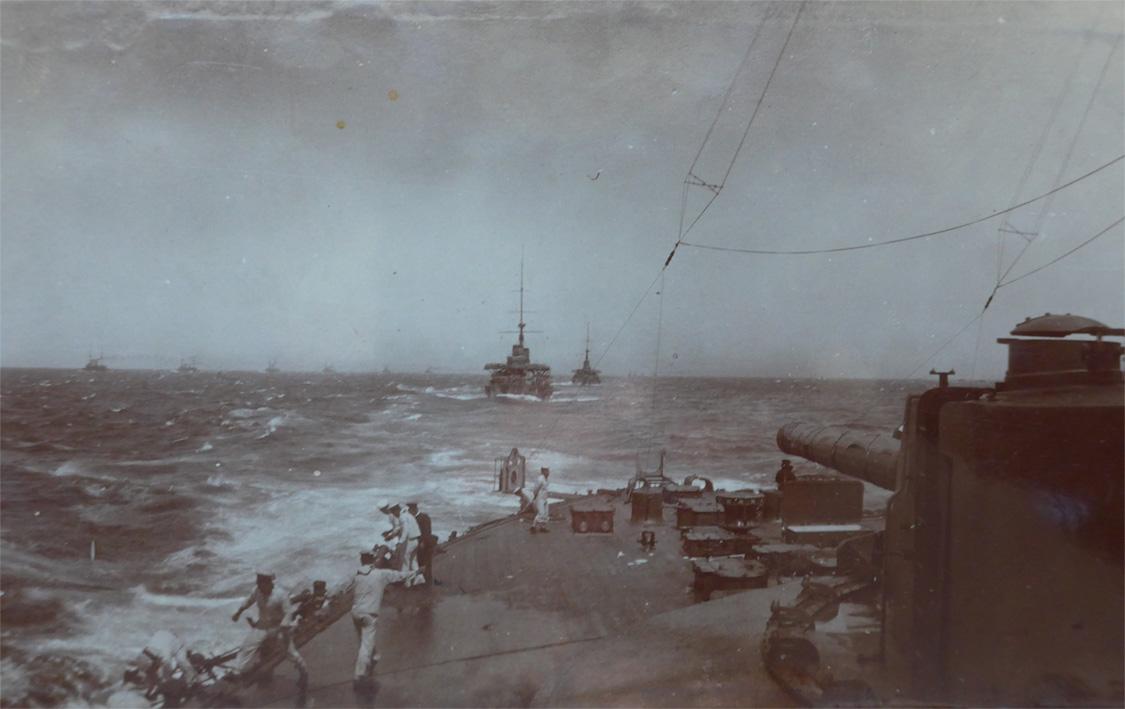 At 13:40, both fleets sighted each other and prepared to engage. At around 13:55, Tōgō ordered the hoisting of the Z flag, issuing a predetermined announcement to the entire fleet:

„The Empire's fate depends on the result of this battle, let every man do his utmost duty.“
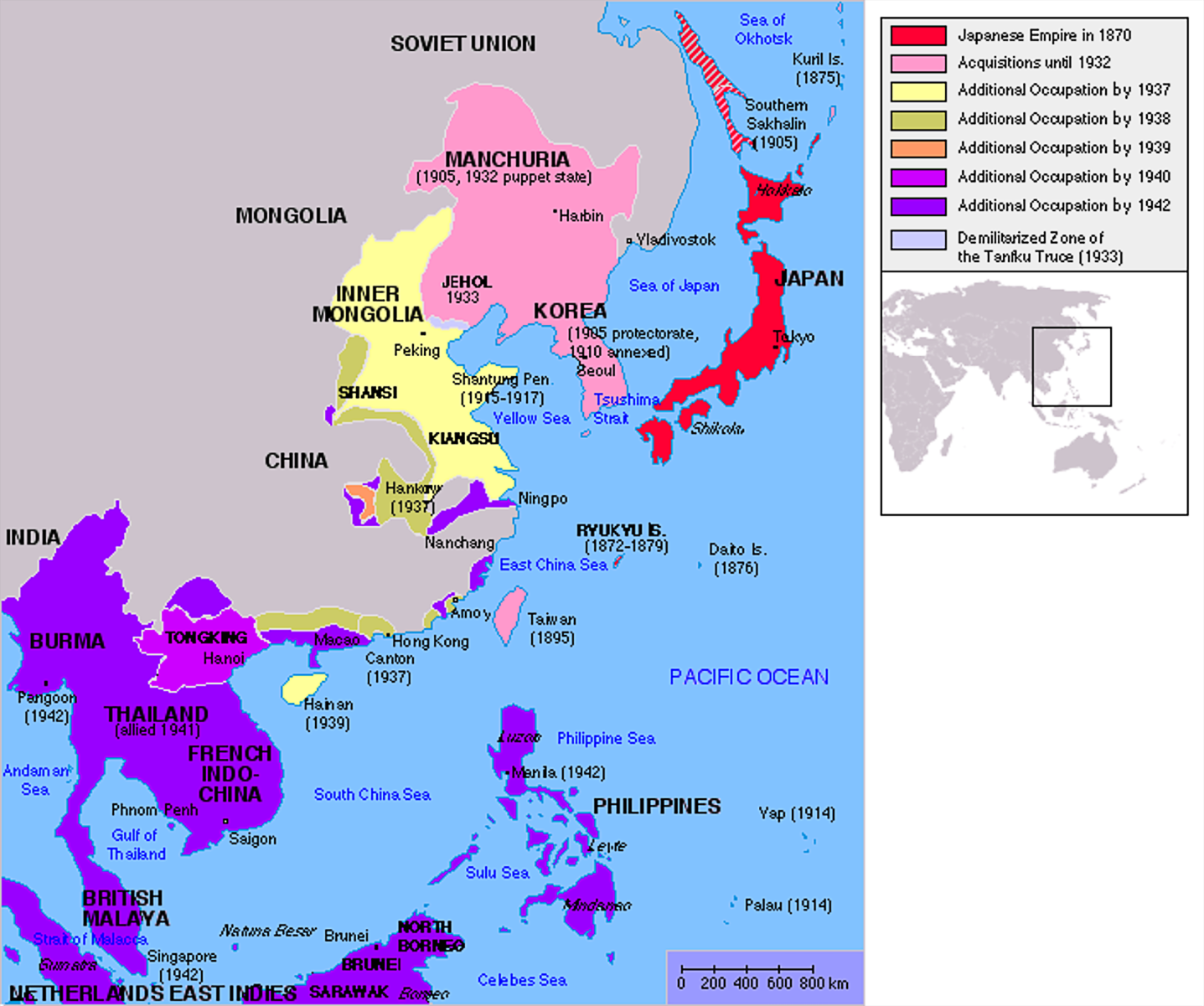 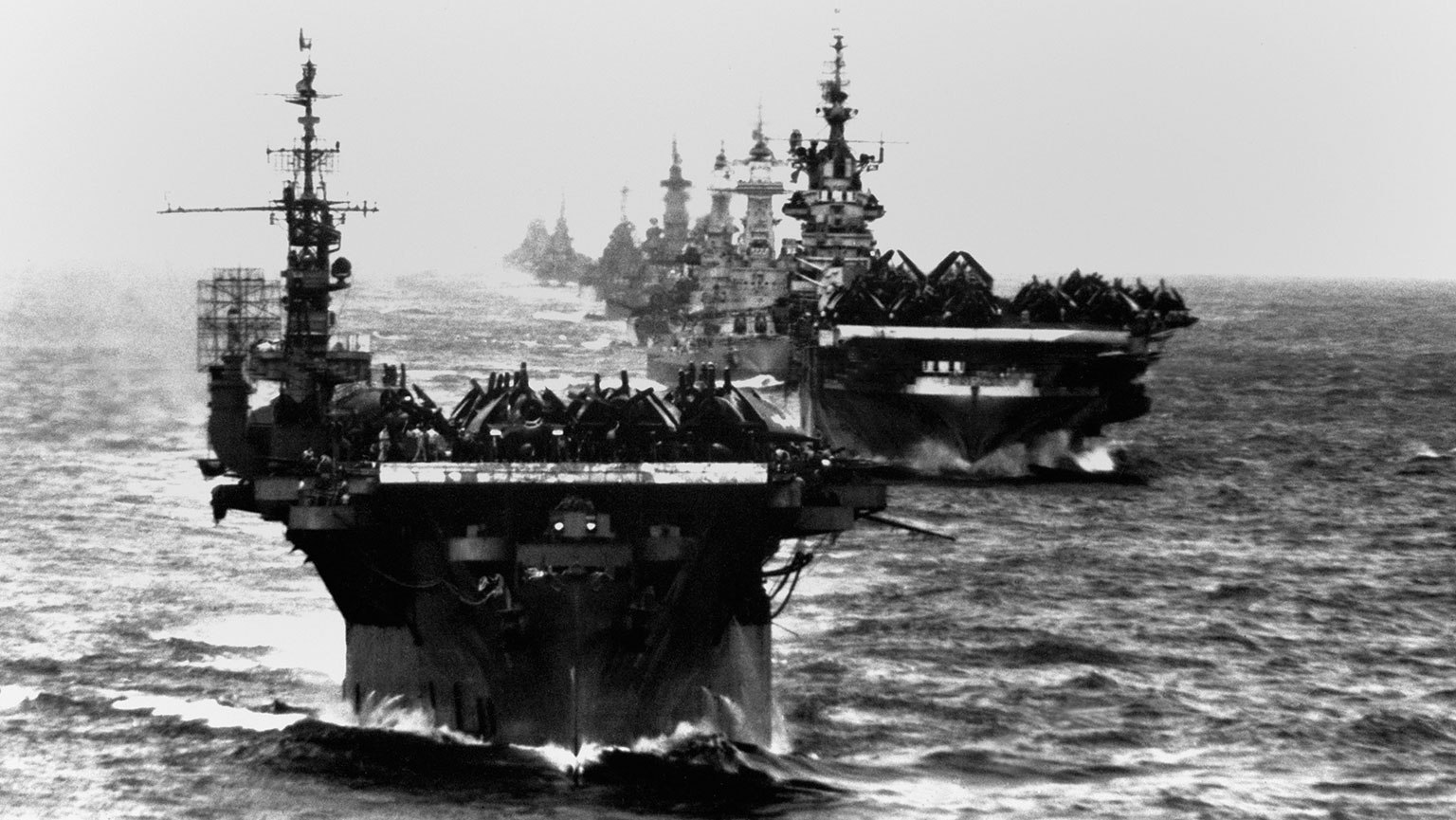 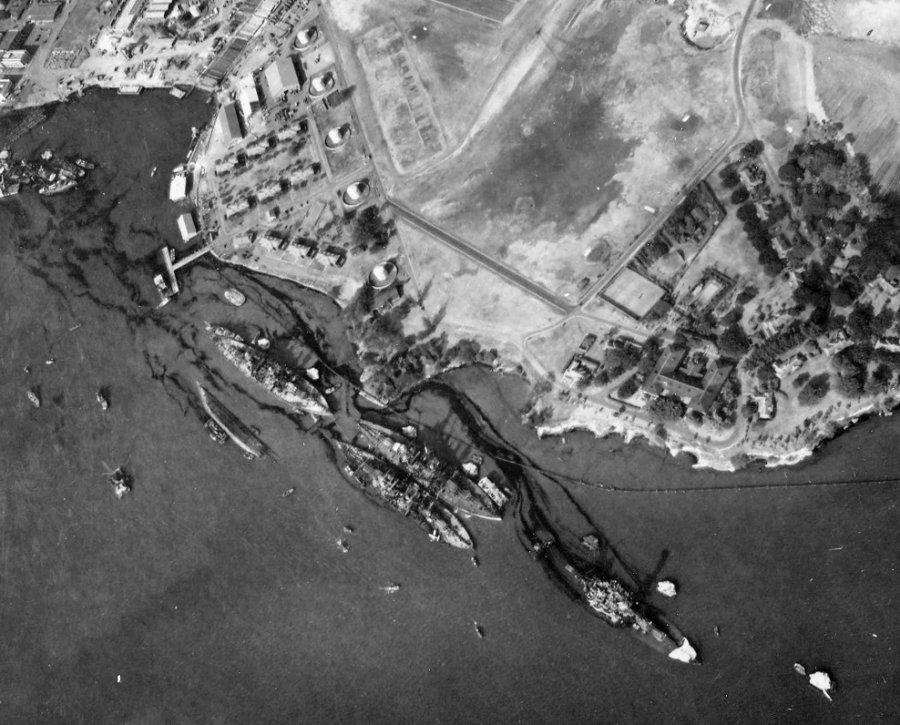 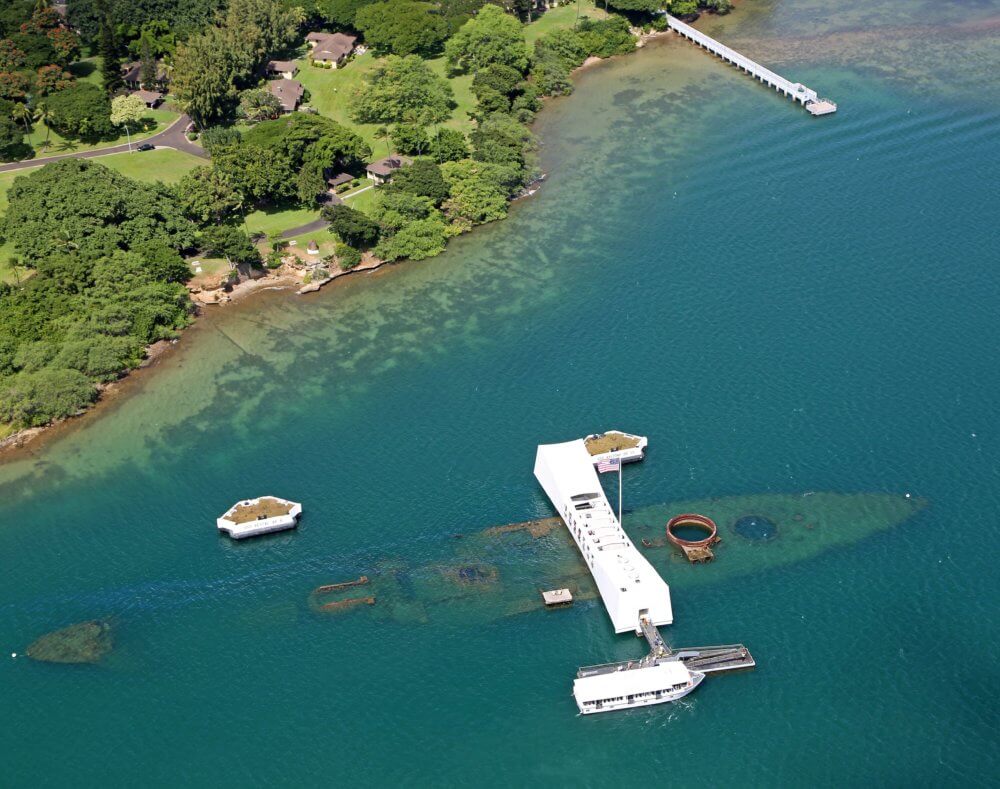 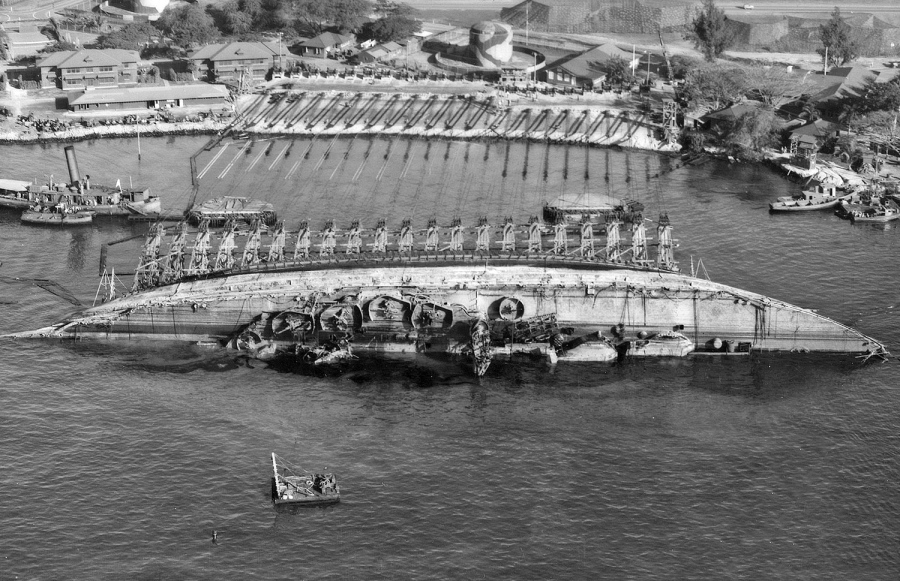 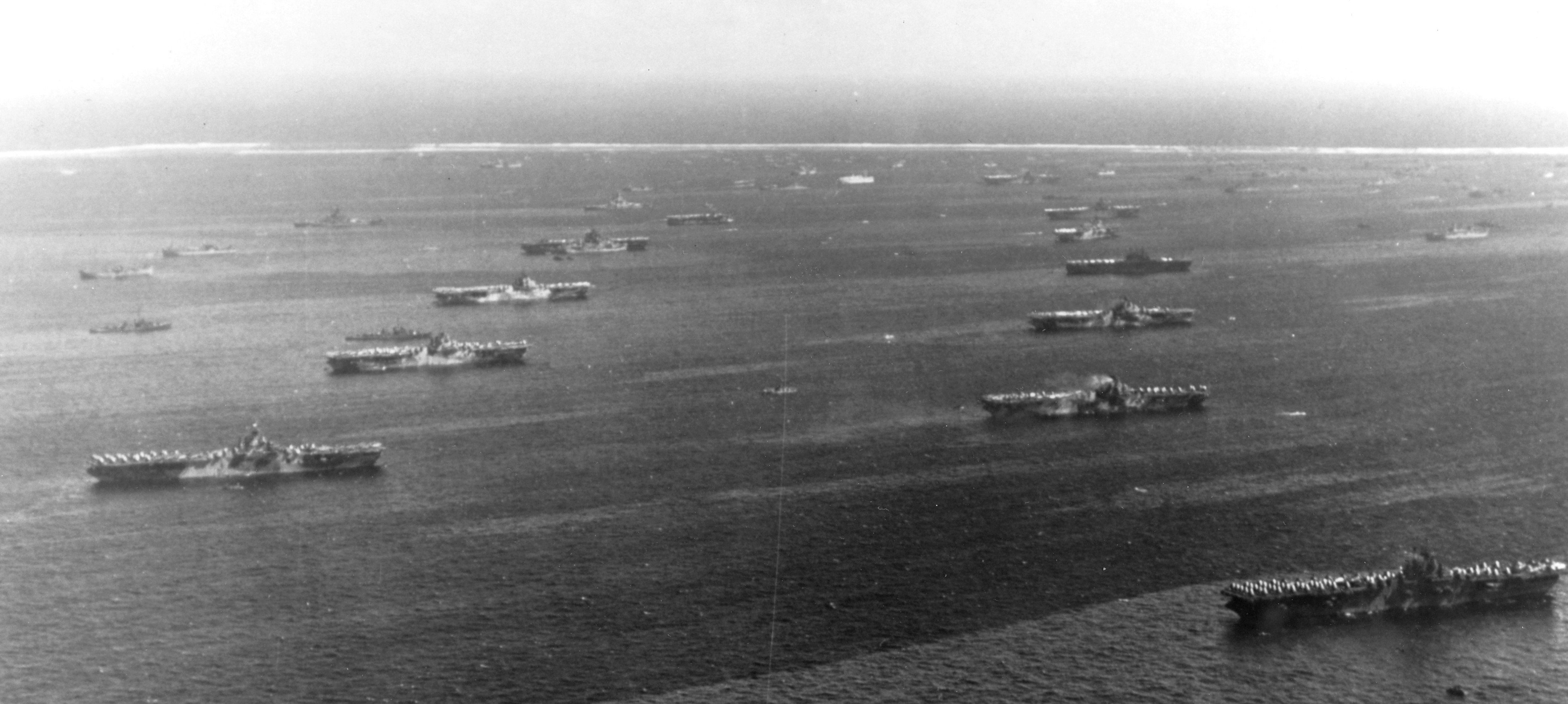 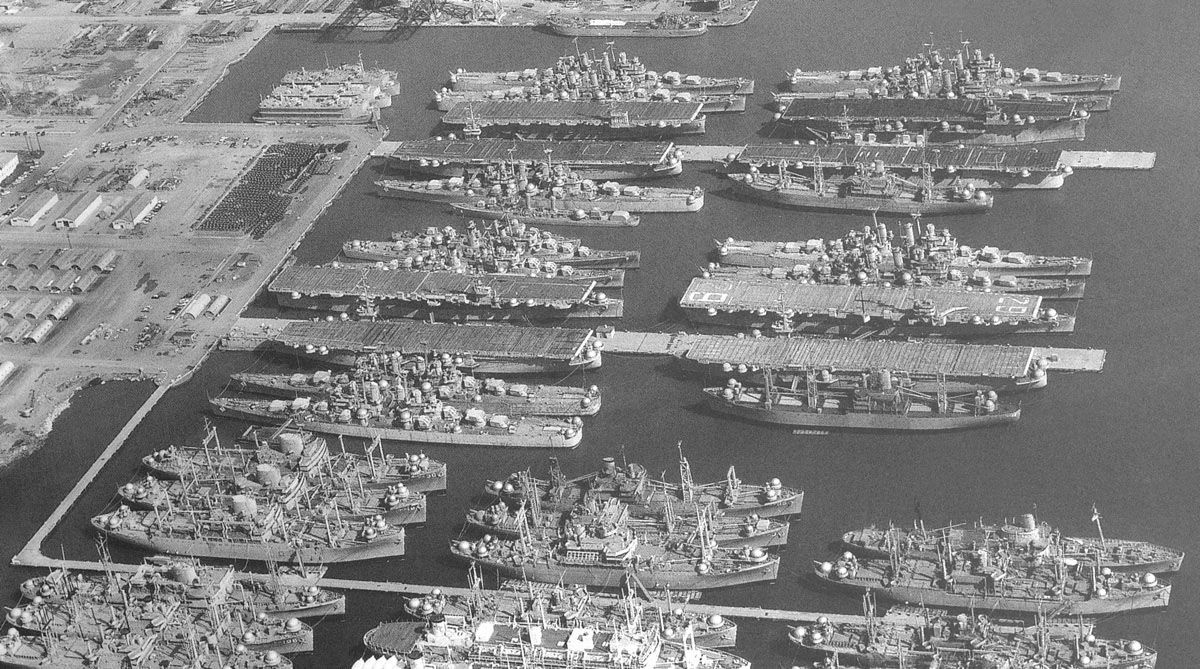 Pacific fleet San Francisco 1958
1,350 Tiger tanks produced (August 1942 - August 1944; (peaking in April 1944 at 104 per month); 492 Tiger II tanks were produced;
Together destroying at least 10,300 enemy tanks; 1,725  lost;
M4 Sherman Production – February 1942 – July 1945: 49,234;
4,295 M4s were lost in WWII; 
Normandy in June-August 1944: 1.45 Shermans were equal to 1 Tiger.
Panzer IV: 8,553 units produced;
T-34: 57,339 units produced;
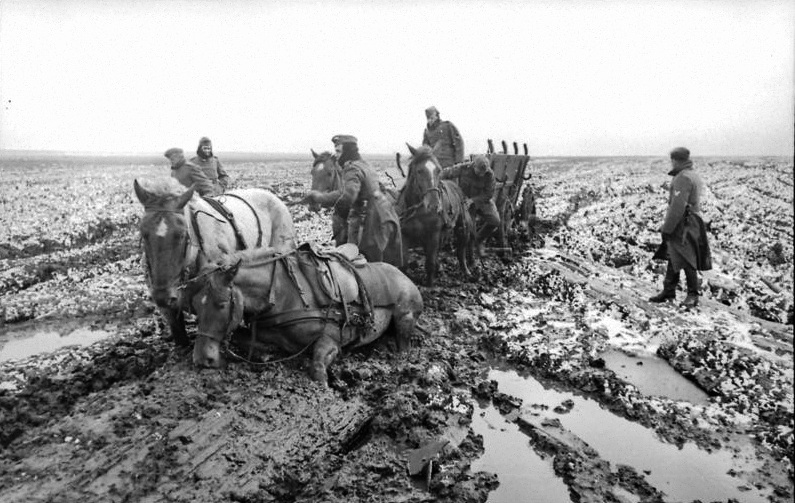 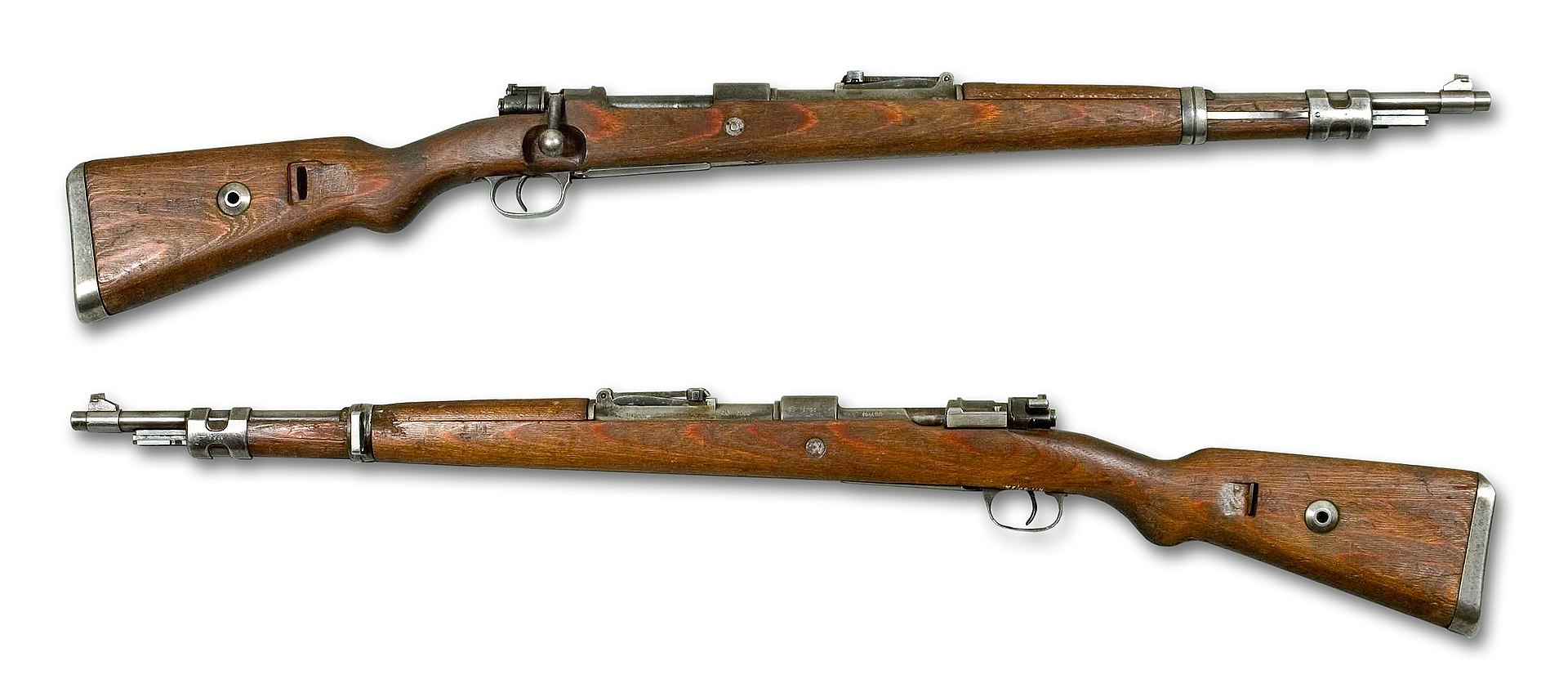 Kar98k bolt action rifle
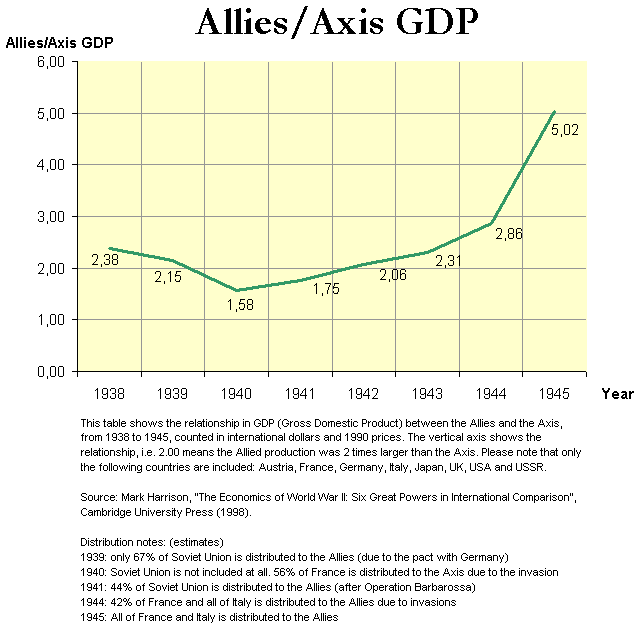 1940: GER+ITA+occupied and colaborating  incl. Bohemia, Poland, Low Countries (France) vs. UK + Empire, (France);
1941: Axis vs. UK + Soviet Union
1942: Axis incl. Japan vs. UK, Soviet Union, USA
WWII Vehicles production
WWII Výroba letadel
Důsledky války
Lidské ztráty 60-70 mil mrtvých, 20mil. vojáků;
SSSR 27mil. (8,7 mil vojáků);
Čína 7 mil. civilistů a 3-4 mil. vojáků;
11-17 mil. civilistů zemřelo v důsledku okupace (včetně Židů, teror proti Slovanům); GER zajetí nepřežilo 3,5mil sovětských vojáků;
JAP ztratilo 2,1 mil. vojáků a 500tis. civilistů (KOR a teror v Číně);
GER ztratilo 5,3mil. vojáků a 1,5-2,5 mil civilistů;
POL 240tis. vojáků a 5,4mil. civilistů (včetně Židů);
GB 383 tis. vojáků a 67 tis. civilistů; FRA 217 tis. a 350 tis.; US 402 + 17 tis.; ITA 301 tis. a 150tis.
ROM a HUN (580 a 800tis.), ČSR 325 tis.;
Bombardování GER a JAP 600tis.

Materiální škody (Evropa):
GER zničeno 20% budov (50% ve městech); nepoužitelná železnice; prům.prod. 20% 1938; 
o něco lepší situace ve FRA (zaminovaná půda, 90% motorových vozidel nepojízdných); FRA, BEL a NED asi 40% prům.produkce; ITA na 20% produkce a bez obchodní flotily;
už 1947 dosáhla kapitálová zásoba předválečné úrovně – i tak druhý výpadek růstu v době nástupu zámoří;
US během války: masová výroba, mohutné investice – Evropa tradice a přesun do malých provozů;
V GER situace nejhorší – nefungovaly spoje, fyzický kapitál do SSSR; plán na vytvoření AGRI ekonomiky (FRA – okupace + oddělení Porůří pod mezin.kontorlou a připojení Sárska); 
1946 plán na omezení prům. na 50% (skutečná produkce na 33% v 1947); pokles AGRI na 58% v 1948; příliv milionů vysídlenců (nutnost humanitární pomoci US a GB);  

Škody na ekonomických a sociálních institucích (dirigismus, diskreditace trhu), rozklad mezinárodního finančního systému (soukromé toky minimální); bankovní sektor ovládnut státem (utracení všech rezerv) striktní kontroly IT a mezinárodních kapitálových toků;
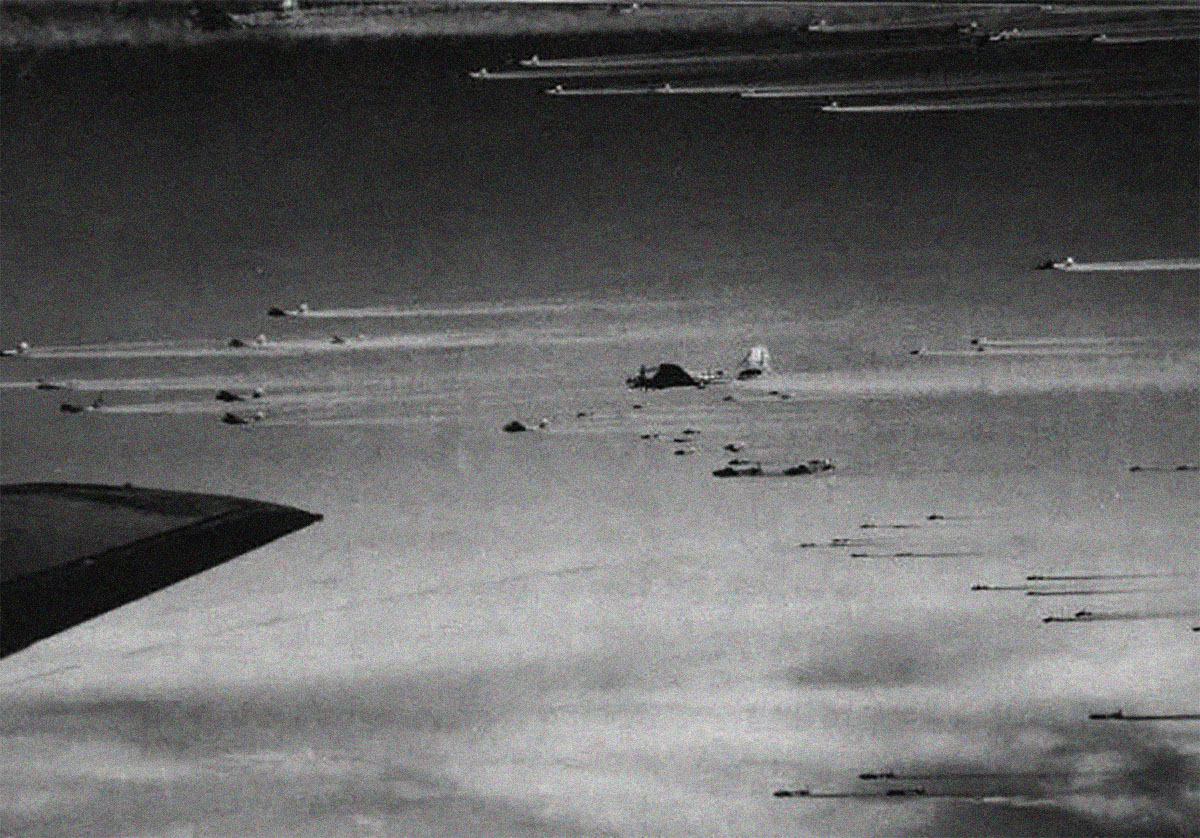 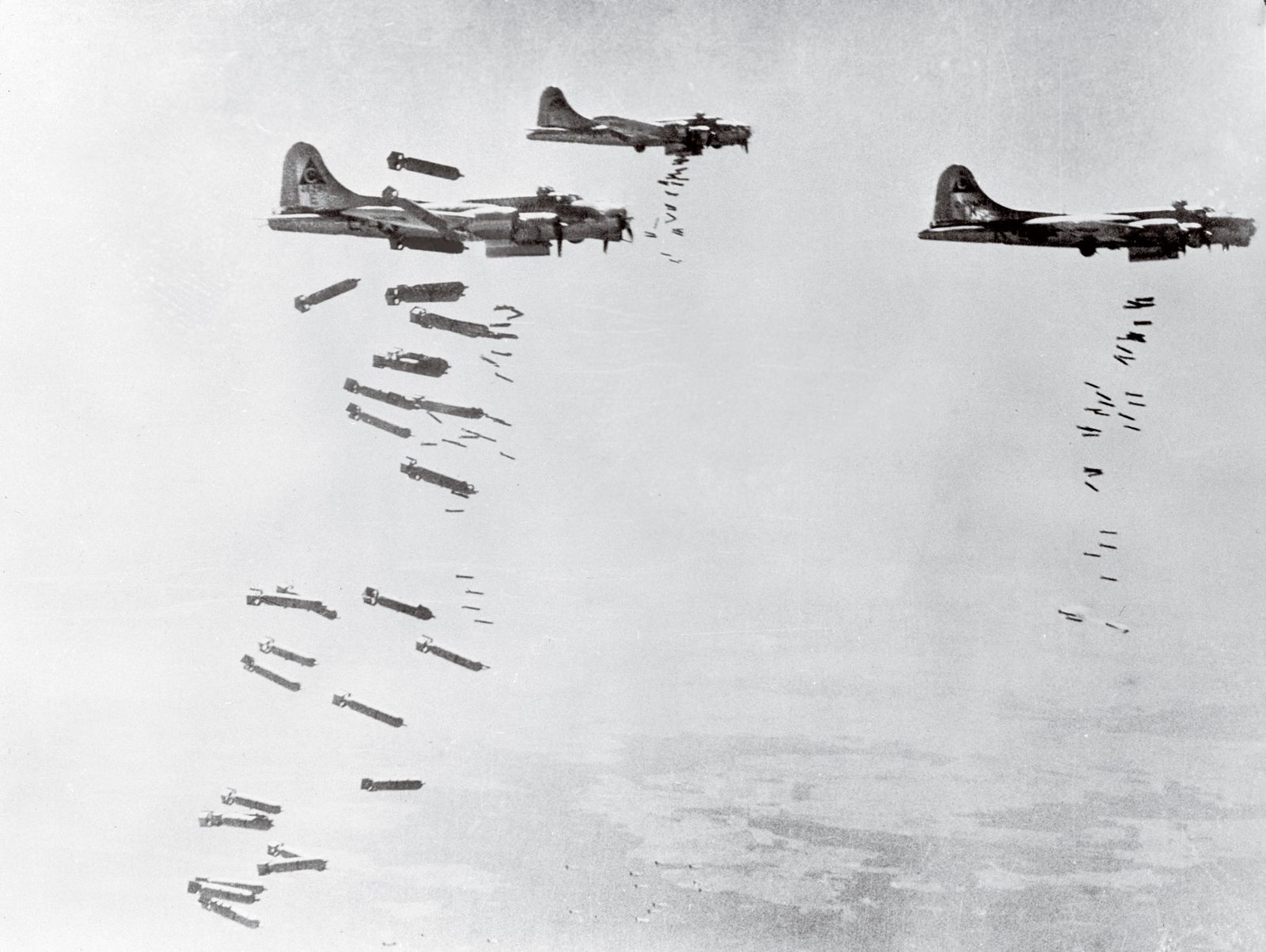 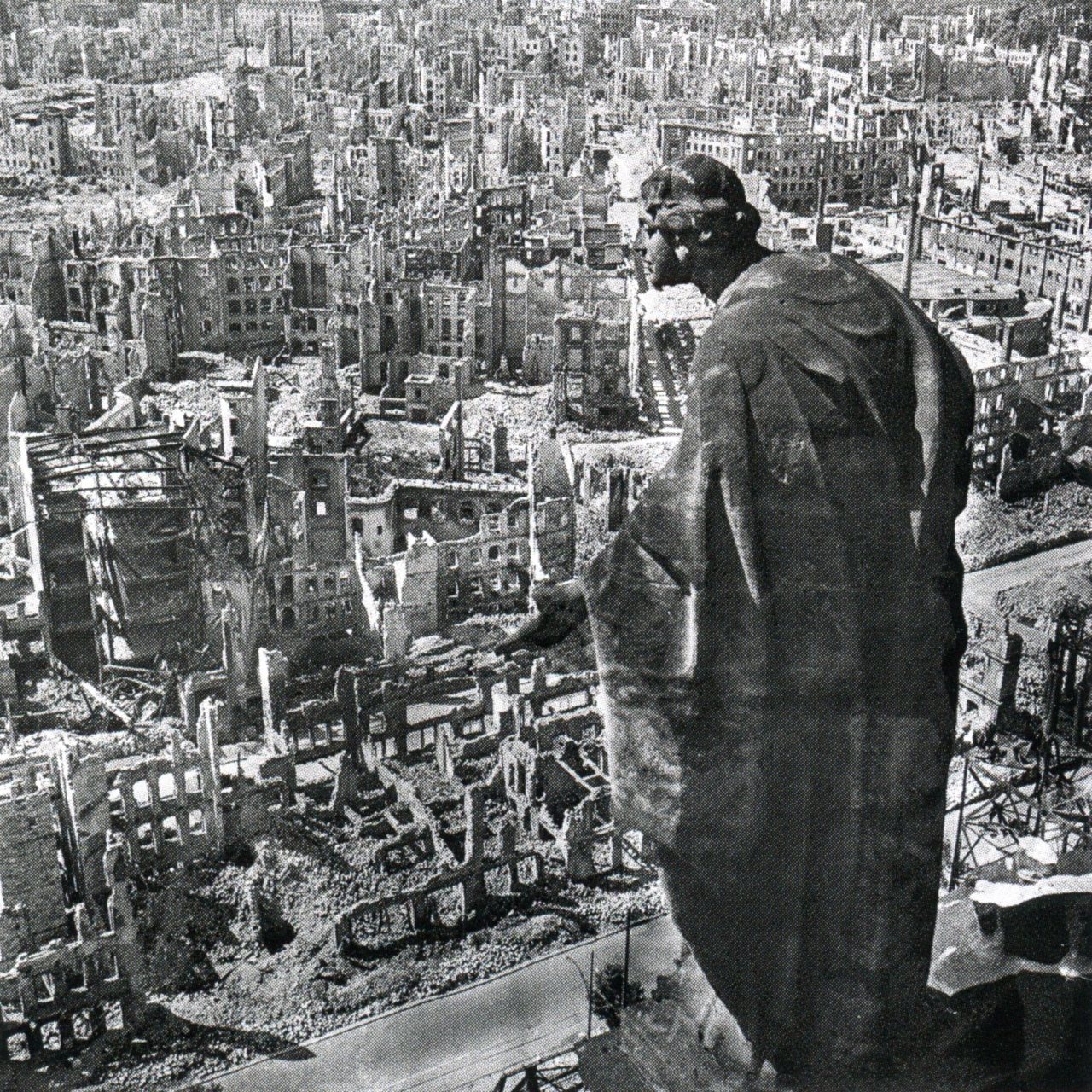 Drážďany 13-15. února 1945 

1300 bombardérů; čtyři nálety na strategicky málo významné město; 25 tis. mrtvých – propaganda…
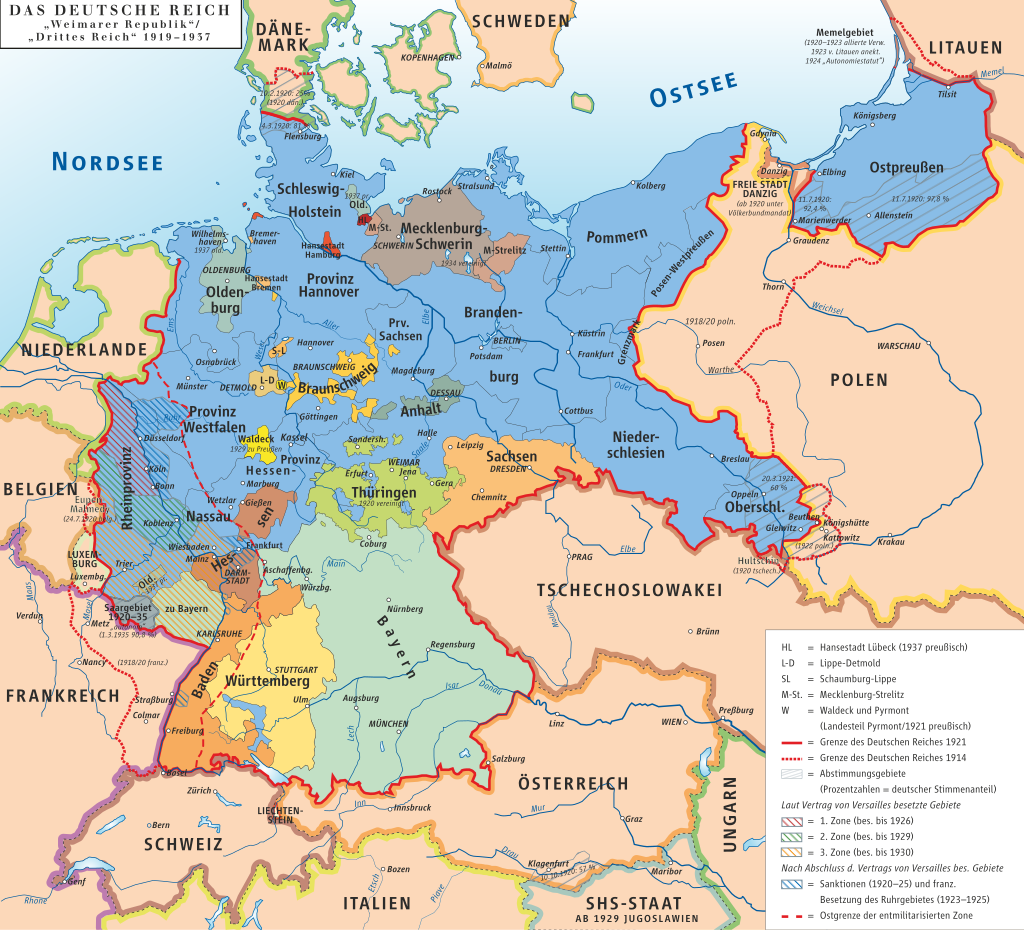 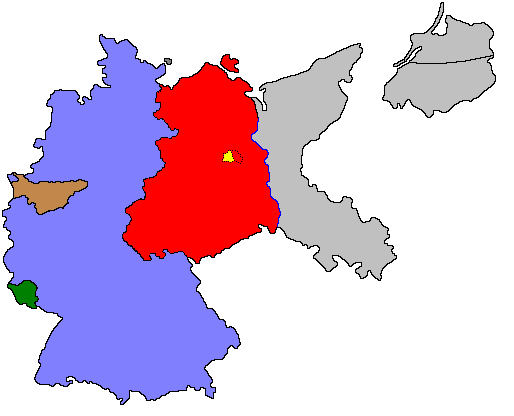 Politická situace v Německu v roce 1949: Západní Německo, Východní Německo, Sársko (uhelná oblast, protektorát), Porúří (uhelná oblast) pod hospodářskou kontrolou Mezinárodního úřadu pro Porúří a východní čtvrtina Německa de facto anektovaná Spojenci (SSSR); Lotrinsko (železná ruda) vrácené Francii v roce 1944.
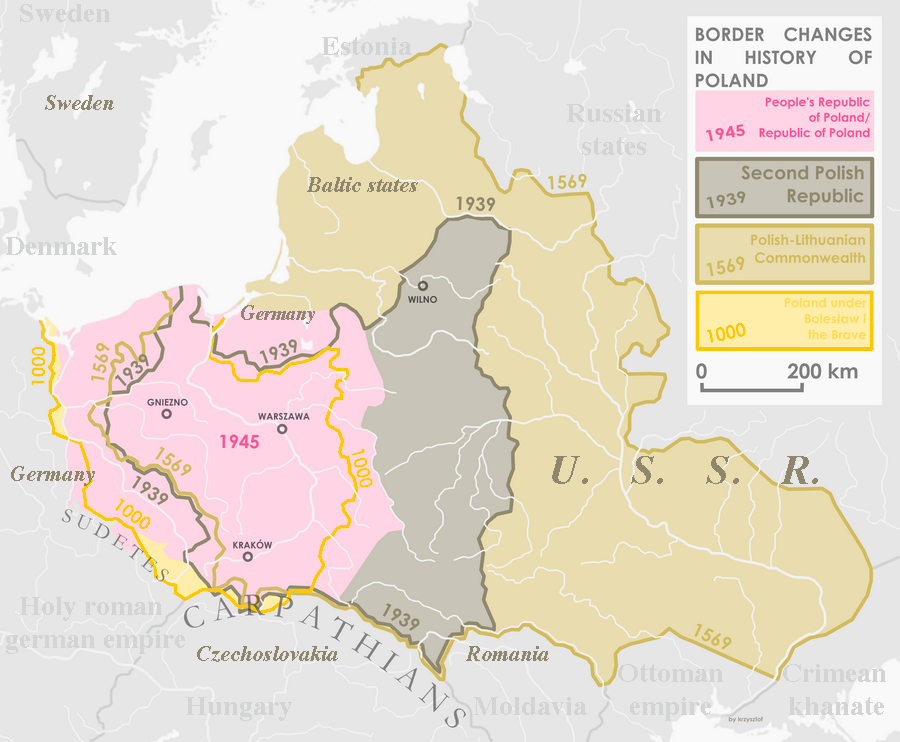 Kontext po WWII- politické kořeny evropského zázraku
Morgenthau vs. Marshallův plán...
US SoT Henry Morgenthau (vs. Hans - Politika mezi národy) odstranění nebo zničení všech průmyslových odvětví, která jsou základem vojenské síly (obyvatelstvo...), Roosevelt souhlasil (vs. SS Cordell Hull, Churchill) -> 1947 stabilní a produktivní Německo...
„Tento program likvidace válečného průmyslu v Porúří a Sársku počítá s přeměnou Německa na zemi převážně zemědělského a pasteveckého charakteru...“
1/1946: Allied Control Council - omezení výroby oceli v Německu (25 % předválečné úrovně), zbytek demontován; 
Postupimská konference (7-8/1945) - okupační síly povinny zajistit, aby životní úroveň GER nemohla překročit průměr sousedů (snížena na úroveň roku 1932); plán úrovně průmyslu: GER idnu má být snížena na 50 % roku 1938 (uzavření 1500 továren);
Chudoba a hladomor v E; potenciální pokles po druhé světové válce; nástup studené války - důležité neztratit NDR ve prospěch komunistů, změna politiky v roce 1947...;
USA SS Byrnes: Hooverova zpráva o GER 1947 - hlad přivede GER ke komunismu...;
Lobbing Marshalla - Trumanova administrativa - obnova průmyslové základny GER; 6/1947 změna rozkazů pro americké síly: z nepodnikat žádné kroky směřující k hospodářské rehabilitaci GER -> spořádané, prosperující E vyžaduje hospodářský přínos stabilní a produktivní GER…;
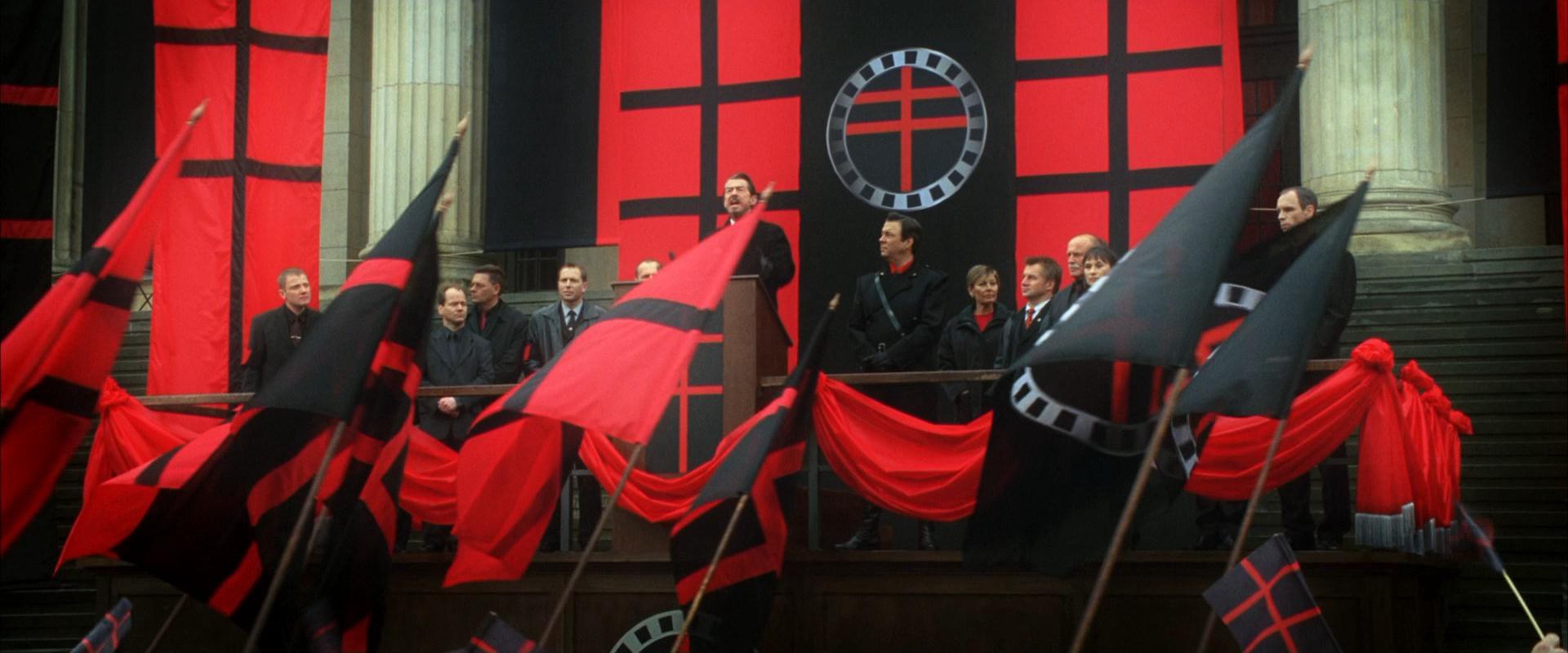 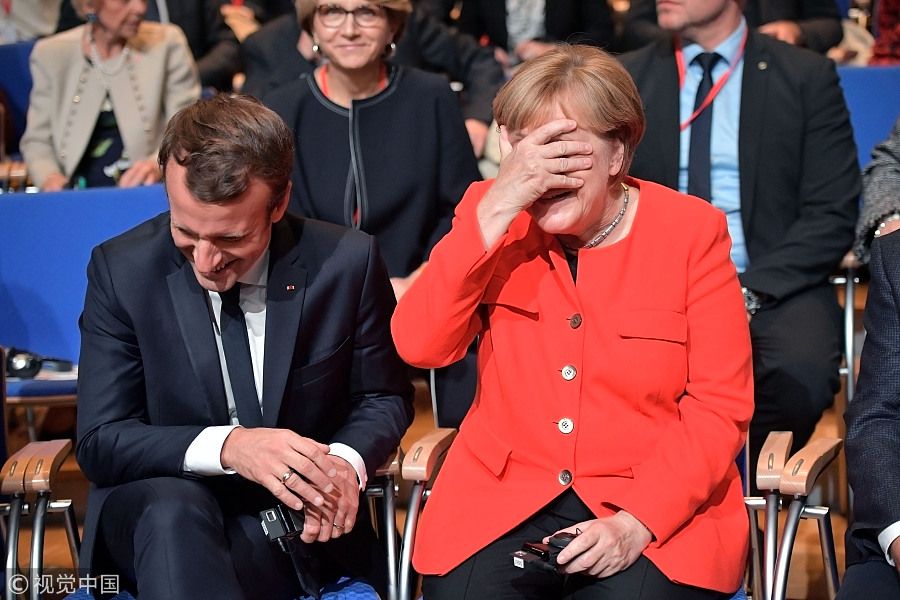 Politické souvislosti světového tržního hospodářství
US SS George Marshall: Program obnovy Evropy - rozšířený (forma půjček vs. bezplatná pomoc) do W GER: 
13 mld. USD (160 mld. 2016); vs. 1 bilion USD v Afghánistánu 12/2014;
Zahraniční ekonomické politice USA dominují zahraničněpolitické bezpečnostní otázky - nová víra ve FT (v kontextu ekonomické hegemonie) - dovozní politika ZS a jednání o reciprocitě;
Odmítnuto UK - nemá šanci konkurovat USA (vedlo by k deindustrializaci);
Odmítnuto i JAP - odmítnuta rada na výrobu textilních strojů - strategie JAP budovat automobilový a elektronický průmysl - záruky nezávislosti, síly a prosperity... 

Šíření svobodného (ekonomického) světa - zástupné války: 
Korea 1950-193: (36 tis. USA) vs. 400-750 tis. vojenských obětí + 1 mil. civilistů; 
Vietnamská válka 1955-1975: 350k (58k USA) vs. 850k Severu (civ. 630-2mil.);
Válka v KOR - vývoz JAP do USA (vojenská expanze); válka ve VIE: vývoz JAP do JV - realizuje vojenské dodávky USA; KOR -> VIE 95 % ocelářských výrobků, 50 % dopravních prostředků; TW + SING dopravní služby;
Pomoc USA: VIE: 3,2 mld. ekonomická + 2,5 mld. vojenská pomoc oblasti; dalších 8 mld. do r. 1980 (KOR), TW 3 mld. (1953-1961); války - Marshallův plán pro východní a JV Asii; (oproti 573 mil. pro BRA a 138 mil. pro MEX do r. 1961);
Monnet plan 1946
Francouzská politika likvidace těžkého průmyslu SRN (přijata Gaullem 1946); převedení na uhlí bohatého Porúří a Porýní pod kontrolu FRA nebo alespoň jejich internacionalizace a připojení na uhlí bohatého Sárska k na železo bohatému Lotrinsku (opět k FRA 1944);
První pětiletý plán (1946-1950)... FRA největší výrobce oceli v E; Commissariat général du Plan; plánoval, že 15 mil. tun oceli lze dosáhnout nahrazením vývozu z GER + dovozem uhlí a koksu z GER; 
plán: přeměna Porýní v mezinárodní stát pod dohledem mezinárodního úřadu (FRA+USA); k indukční expanzi FRA bylo zapotřebí dalších milionů pracovníků - udržení vězňů v GER; 
USA a Velká Británie se zdráhaly - obávaly se vlivu SSSR;
Žádné důkazy, že by Monnet měl zájem na evropské jednotě před 4/1948... uvědomoval si, že obnova GER je hlavním cílem USA; 
Schumannovi (FM FRA) - zájmy politiky FRA "jsou možné pouze vytvořením západní federace";
FRA FM Robert Schuman -> Schumanův plán (5/1950) - pokračování Monnetova plánu - výhradně z důvodu podpory vývozu oceli FRA... 
Evropské společenství uhlí a oceli: ...to je za Schumanovým obratem: učinit válku nejen nemyslitelnou, ale materiálně nemožnou...
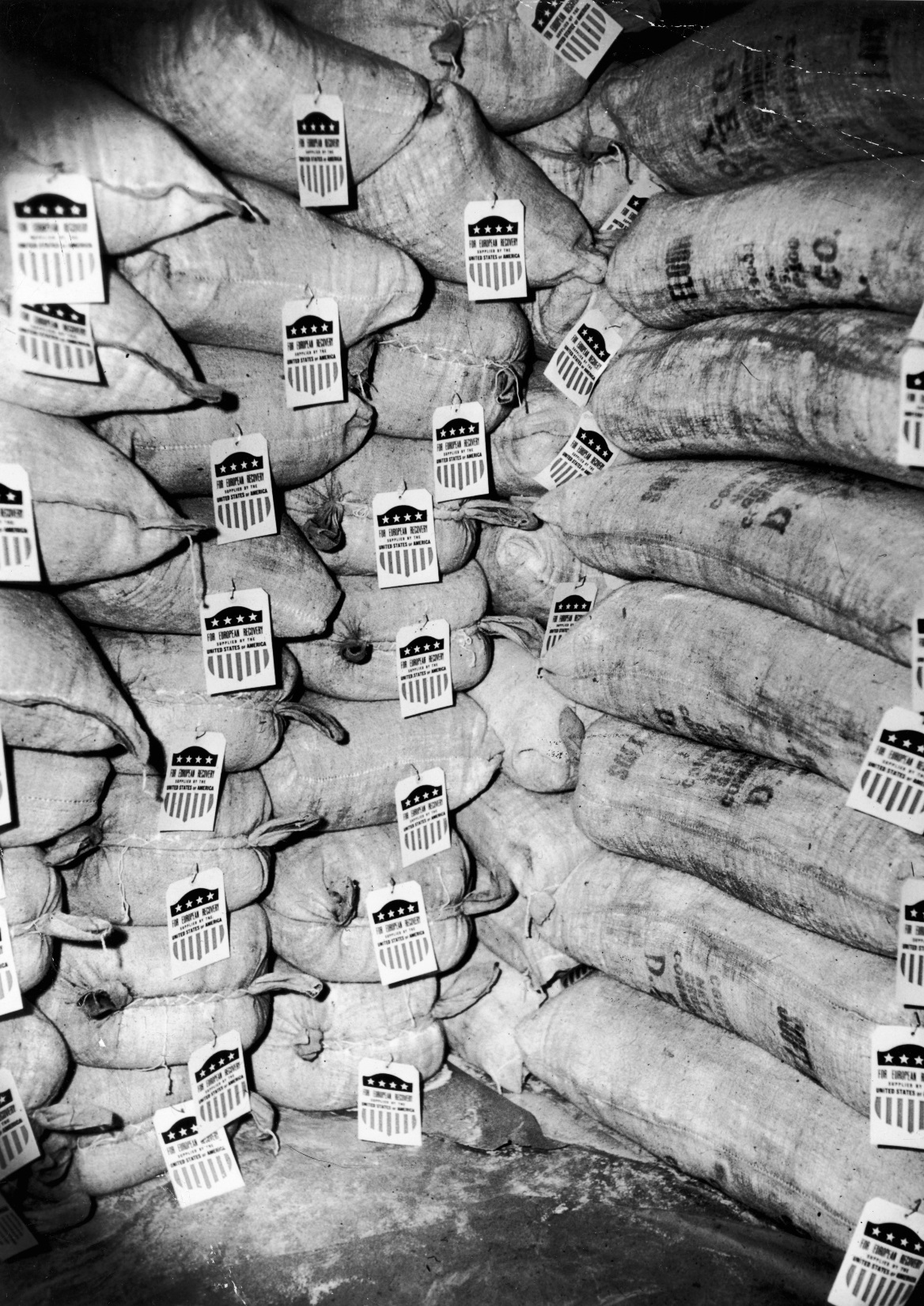 Rekonstrukce pod vedením US v kontextu Studené války
US: masová tovární výroba, produkce spotřebního zboží, inovace; silná střední třída (mohutná spotřeba v E vzácného zboží – elektronika);
USD jako hlavní mezinárodní měna – US industrializace do světové ekonomiky (CAN, AUS, JAP, T-W); pozice E jako jednoho z center nebyla samozřejmá;
US: uvědomění historické role v rekonstrukci:
CW: aktivistická, velkorysá strategie; 
cílem hospodářská výkonnost a plná zaměstnanost ve světě (optimálně demokracie); 
podpora E a její integrace; GB nejbližší partner a GER základ E hospodářské obnovy;

Mezinárodní instituce: OSN, IMF, IBRD, GATT;
Nová role protekce – ochrana před nerovnováhou (ne InIn) – značná otevřenost (IT); 
Akceptování hegemonie US: 
garant bezpečnosti (dividenda); korejská válka (dodávky US a transfer technologií);
keynesiánské politiky  - omezení hospodářského cyklu (deflace);

Podstatou E růstu v 50.letech: mohutné investice při nižší domácí spotřebě a export;
Výsledky zemí a strategie se liší: 
míra válečných škod (GER, FRA – aplikace moderních postupů);
předválečná úroveň (FRA, ITA, SPA, POR – růst industrializací a přesunem z AGRI do INDU);
instituce (korporativismus GER, AUT, NED, SCAN) – sociální dialog (mzdy, spotřeba, investice);
angažmá státu: zdroje do prioritních odvětví, koordinace, plánování – úspěch v období přebírání vyzkoušených postupů lídra;
Situace ve WE a Marshallův plán
Růst – zapojení faktorů do produkce, étos práce; všechny skupiny identifikované (odbory, levice, komunisti – stávky ustaly); INDU na úrovni 1938 již v 1947 (AGRI 80%);
Zaměření na těžký průmysl (Monetův plán 1946 FRA); problém: získání strojního vybavení (z US, nedostatek USD);
Deficit BÚ 5% HDP (minimální vývoz, žádné rezervy, potřeba dovozu jídla); US – lekce s konvertibilitou GB libry 1947 (6 týdnů);
Kontroly: cen a mezd (nasměrování faktorů do klíčových výrob, zabránění nepokojům); nedostatek zboží, hromadění, platby v naturáliích, černý trh, absentérství; „dilema dělníka“; antikapitalistické myšlení; 

Marshallův plán:
Cíl: koordinace reforem, odstranění kontrol, inflace, vyrovnání veřejných rozpočtů -> podmínky přijetí pomoci;
Transfer 13mld. USD na období 1948-1952; deficit na BÚ 11,5mld. – vyřešeno dilema potřeby exportů na nákup fyz. kapitálu, který byl nutný k nastartování exportů; MP nastartoval ELG;
Pomoc US -> posun ke středovým stranám; konflikt US vs. SSSR - demokracie a tržní ekonomika;
Reakce na odstranění kontrol blesková: zboží v obchodech, lidé v práci, suroviny do průmyslu;
Zvláštní cíl MP – evropská integrace… 
1948 OEEC (v 1961 na OECD); vytvořeno W.GER zrušeny limity na INDU, vyzbrojeno a do NATO 1955;
  
Problém vnitřního E obchodu:
nekonvertibilní měny – země potřebují USD na nákupy z US; každý omezil export na úroveň vlastního dovozu (aby nedostal nepoužitelnou měnu); US lobují za Evropskou platební unii (EPU) (peníze za export na dovoz z kterékoliv země); 
problém slabá konkurenceschopnost - devalvace nebyly dostatečné (politické důvody); US tlak na snížení obchodních bariér o 50% v EPU (peníze z MP na pokrytí přechodných nerovnováh);
rozhodující moment odstranění GER kvót (zhoršení BÚ, další úvěr, v roce 1951 zlepšení, vstup do GATT, předčasné splacení půjček)
úplná směnitelnost až 1959, ale US recept funguje; důležitý prvek: expertnost / depolitizace (Evropská integrace);
Německo
Měnová reforma a snížení dluhů; rychlý růst výroby po zrušení kontrol (INDU+50% za 6 m);
Pracovní síla E.GER a SVE vysídlenci – tvrdá práce za nízké mzdy;
Kvalitní lidský kapitál; tradice výroby kapitálového zboží (obrovská poptávka v E); dostatek uhlí, ocel – není třeba „velký třesk“;
Když na konci 50let diverzifikace na spotřební zboží – roste po něm poptávka v rekonstruované E; 
Levné a kvalitní produkty rychle konkurenceschopné – export (růst o 12,4% ročně);
Korporativismus – dialog; 
mzdy rostou pomaleji než produktivita (v 50s není růst, v GB o 50%);
vysoká konkurence MSP a nízké marže (v GB 2x) vysoké tempo investic (25% HDP);
Sociálně-tržní model (řád vs. proces, spotřebitel, hospodářská soutěž, sociální systém);
Podobný výkon Rakousko a Nizozemí;
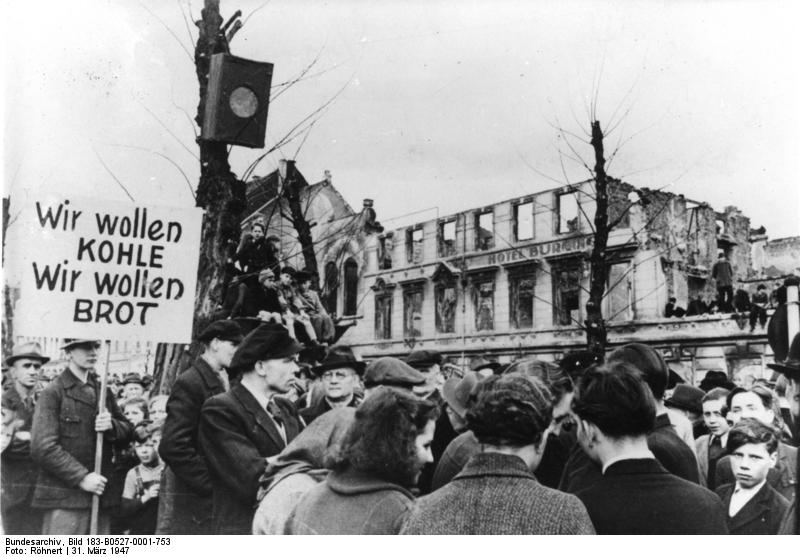 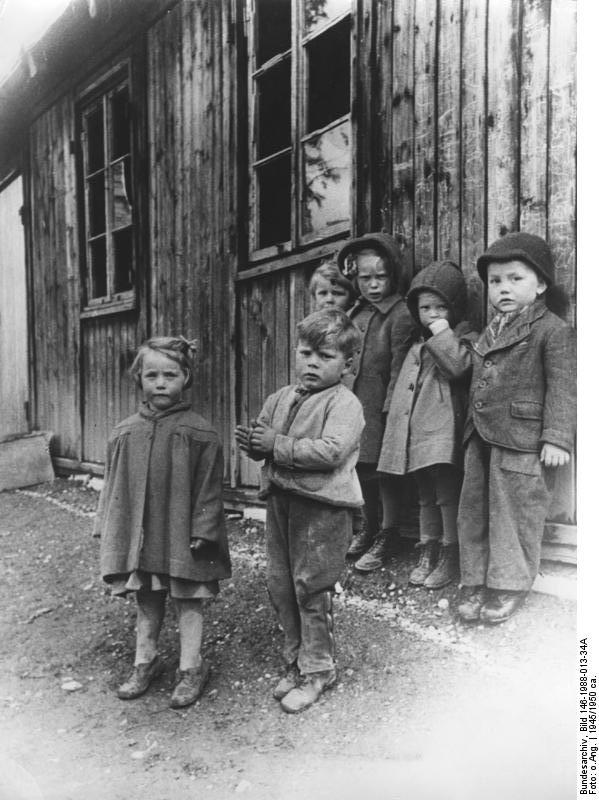 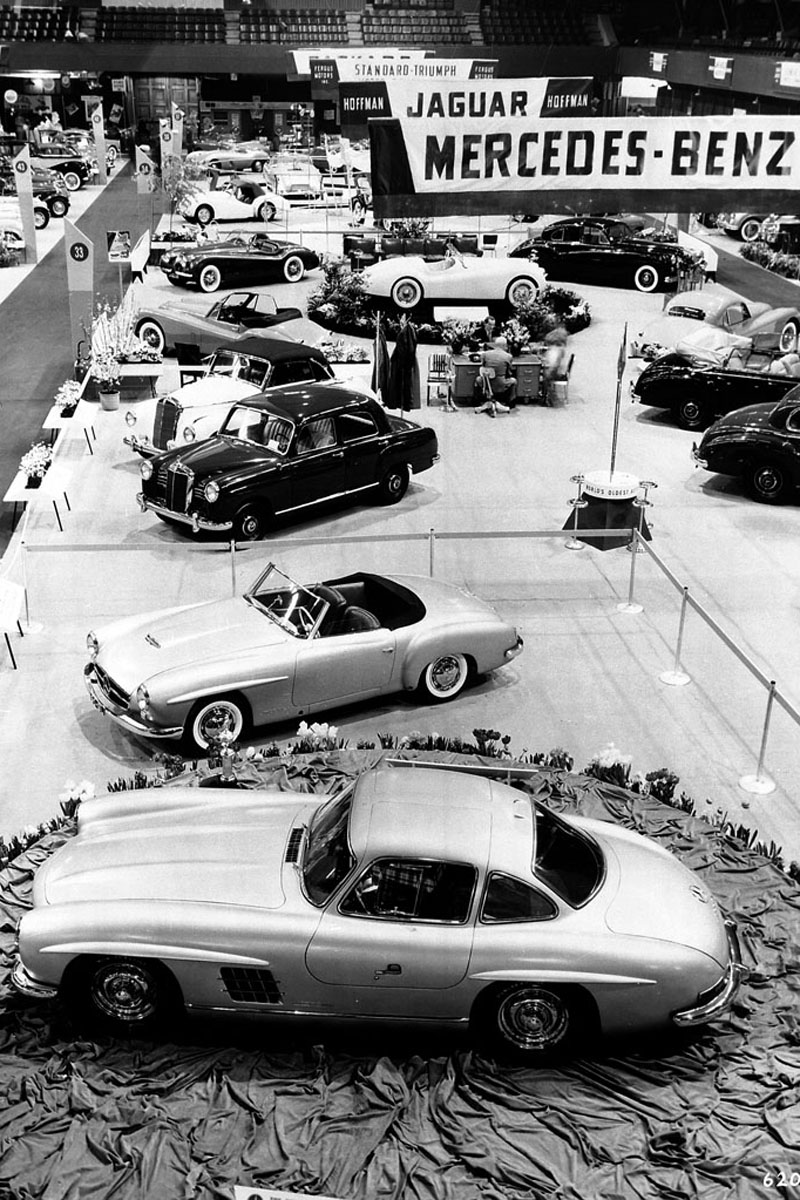 Británie
Nejvyšší HDP/obyv. v E, nejkvalifikovanější pracovní síla, kapitálová vybavenost; logický US partner a destinace FDI; anglosaský výzkumný prostor;
Privilegovaná pozice v Commonwealth (konzervativní, chráněný trh); pocit nezávislosti na integraci – EFTA (ani rozsah, ani konkurence jako EHS);
Navazuje na katastrofální dekády – eroze pozice:
není prostor pro rychlý technologický růst; přesun z AGRI do INDU vyčerpán;
přesun práce z INDU do SERV; není jasná vazba na produktivitu – statusová záležitost „post-industriální“ ekonomiky; tlak na růst mezd v INDU;
poválečné období není o obnově, ale kompenzaci za úsilí; vláda akceptuje, plná zaměstnanost + stimuly;
dialog v decentralizované struktuře problém (radikálové na úrovni firem);
bránění zavádění technologiím zvyšujících produktivitu;

Inflace a snižování konkurenceschopnosti, pomalý růst (2,5-2,9% 1950-1960);
Polovina investic do veřejného sektoru, pětina ekonomiky znárodněna; subvence v dopravě a těžbě;

Podobné problémy Belgie: vysoké mzdy a zastaralé kapitálové vybavení brzy industrializované společnosti; směrování zdrojů do tradičních sektorů (nástup GER), politický tlak a subvence;
Irsko: tradiční hodnoty rurálního života a soběstačnosti, konzervativní síly proti růstu (církev); negativní dopad vysokých cel na malou ekonomiku; emigrace; příklad nerostoucí podrozvinuté ekonomiky – nutná transformace nacionalizmu a zapojení do integrace (FDI);
Produktivita práce v průmyslu proti zemědělství a službám 1959 
(průmysl=100)
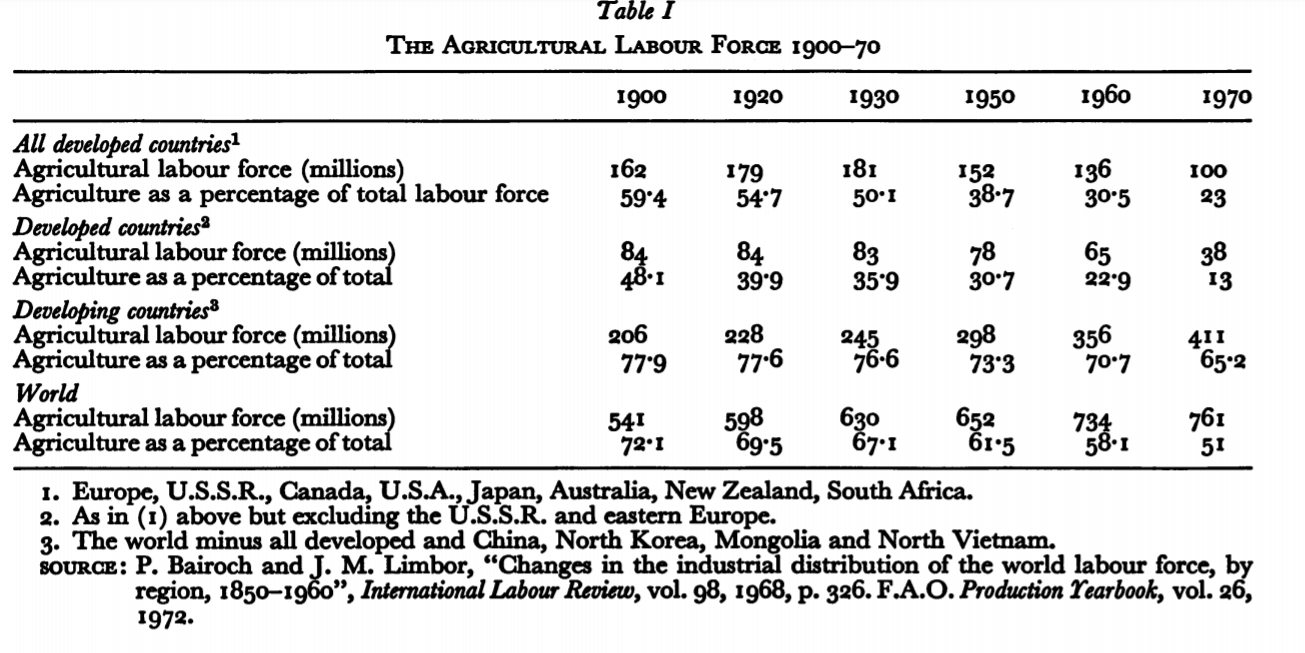 Francie
Nejvíce chráněná ekonomika, mezi válkami snaha o silný frank – podrozvinutý průmysl;
Dvojnásobný růst GER –> problém: Monetův plán 1946 (rozvoj průmyslu, kapacity do uhlí, oceli, elektrických a zemědělských strojů, dopravních prostředků);
Dlouhodobé půjčky velkých bank prioritním odvětvím; snaha o průmyslovou nezávislost na GER -> zdroje do průmyslových investic (vs. spotřební zboží a bydlení);
Indikativní plánování - technokraté (E.integrace);
Problém s platební bilancí (protekce), neochota devalvovat, náklady válek v koloniích, nedaří se moderovat mzdy (gen. stávka 1953 +10%);
Přesto solidní růst – přesun síly z AGRI do INDU -> zvýšení produktivity AGRI (rodinné farmy);
Vyčerpání –> návrat da Gaulla (1958) reorientace více na trh; 
Rueffův plán (1958) – devalvace, škrty v subvencích, vyšší ceny potravin a zboží; tlak na investice do exportního průmyslu, rozvoj energetiky (ropa z Afriky a jádro);
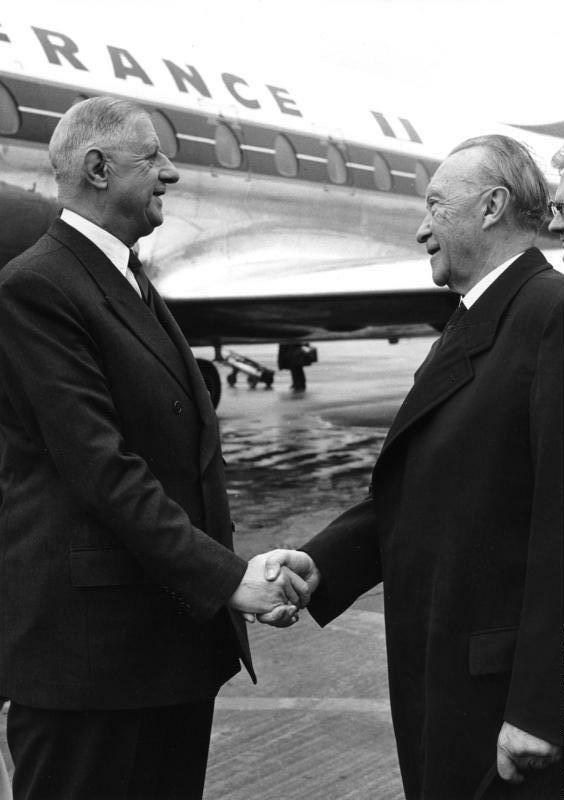 Ch. De Gaulle: provisional gov. 1944-1946; president 1959-1969;
K. Adenauer: chancelor of W GER 1949-1963;
Meeting 1/1963 (72 and 87)
Itálie
Kolaps fašistického korporativismu <–> hrozba komunizmu (angažmá US);
Ekonomická struktura zcela nevhodná: zemědělská země s tradičním průmyslem (textil a obuv); sociální dialog obtížný (odbory dle politického klíče); 
politika vlád: protekce, růst mezd a smír; 

Přesto rychlý růst (AGRI z 46 na 36% za 7 let); průmysl a banky pod veřejnou kontrolou; malé podniky – masová výroba na počátku;
FIAT, energetika (ropa a plyn); 
tradice spotřebního zboží (textil); postupem času přesun na méně náročné ale (na nenáročném trhu) poptávané produkty (skútry, ledničky); 
reorientace ze SZM na E vnitřní trh;
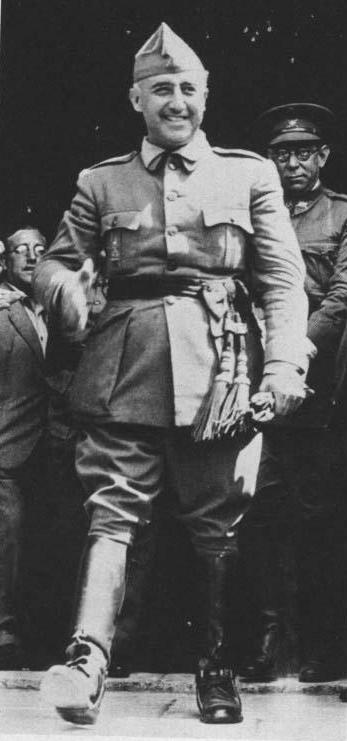 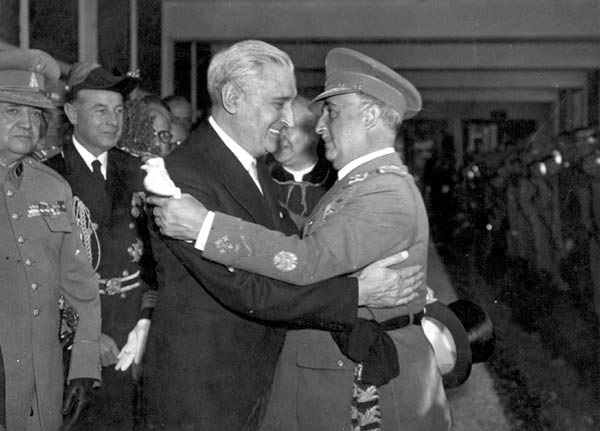 Španělsko
Pod Francem ve 40.letech regrese; zákaz vlastnění zahraničními firmami, cenové kontroly a monopolní průmysl; ekonomická soběstačnost a dotované potraviny pro města;
Přesto značný růst v 50.letech; korporativistická struktura umožňovala fixovat mzdy, zakázat stávky; přesun pracovníků ze zemědělství; rostly investice;
V kontextu studené války transfery z US; kapitál umožnil uvolnit omezení obchodní bilancí; rostly příjmy z turismu; remitence (FRA, LATAM), návrat znamenal růst lidského kapitálu;
Industrializace s veřejným dohledem – produkce elektřiny, hliníku, lodí, kovovýroba, automobily (SEAT);
Klientelismus, zastaralý fyzický kapitál – kumulace problémů na konci 50let; otevírání ekonomiky; reformy dle IMF a IBRD – devalvace, uvolnění monopolů, FDIs;
Rostou exporty, klesá podíl AGRI v exportu; když se státem vedený rozvoj vyčerpává (začátek 70.let) Franco umírá (1975) a je obrat k EHS;
Dekolonizace a hegemonie USA
Politika USA (antikolonializmus, studená válka): 
rychlá reakce GB (dělení Indie 1947), BEL, NED; 
problematický přístup POR (smrt Salazara 1975); 
FRA dvě války (Indočína 1954 a Alžír 1962);

Slabost E (jen dipl. tlak), proměna hodnot (rozvojová pomoc);
GB – Commonwealth (1931), zvláštní pozice CAN, AUS, NZ;

Hegemonie USA: 
GER, JAP (rekonstrukce - konkurenceschopnost); kooperativní vztahy (západ);
Vs. tradiční E strategie - zbavení autonomie (real politika), dezindustrializace, asertivní využití zdrojů;

Nástup JVA;
Konec zázraku
Konec 60.let – vyčerpání extenzivního růstu (pracovníci z AGRI. a jihu E; rekonstrukce INDU, zavedení masové výroby a vybudování infrastruktury; US technologie);
GER zpomaluje, FRA se drží, GB pokračuje v erozi pozice; skandinávský model (suroviny, kvalifikace, korporativismus, koheze – konkurenceschopný INDU);

Vyčerpání zásoby práce, imigrace:
W. GER z 5,1 na 3,1% (příliv práce z jihu ustal, SVE železná opona – Turecko a Irán 2,16mil v 1971);
FRA – domovský status kolonií – kulturní enklávy, nevhodná kvalifikace, příliv imigrantů z býv. kolonií do GB a NED;

Sociální tlaky - stávky, hodnotové změny:
poválečná generace – renesance aktivismu; samozřejmost - základní životní standard vs. práce jako osvobození (válečná generace);
kvalita života (ŽP, sociální jistoty); práce dle sociálního statusu;
kritická reflexe US politiky (Vietnam);

Protesty ve FRA 1968: průmysl (růst minimální mzdy o 35% a mezd o 10%) (ITA, NED, DEN, IRL), zaostává produktivita – konkurenceschopnost; pokles zisků – propouštění; aktivizace odborů;
Inflační prostředí po pádu B-W systému, neexistuje plán na přechod k intenzivnímu růstu; problémy keynesiánského modelu – stagflace;
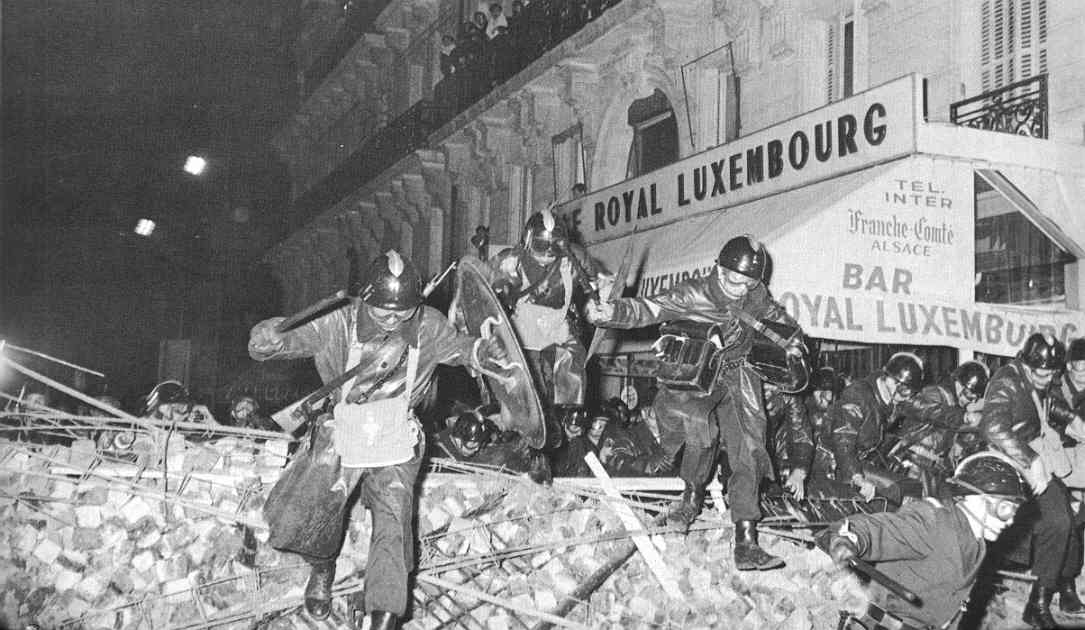 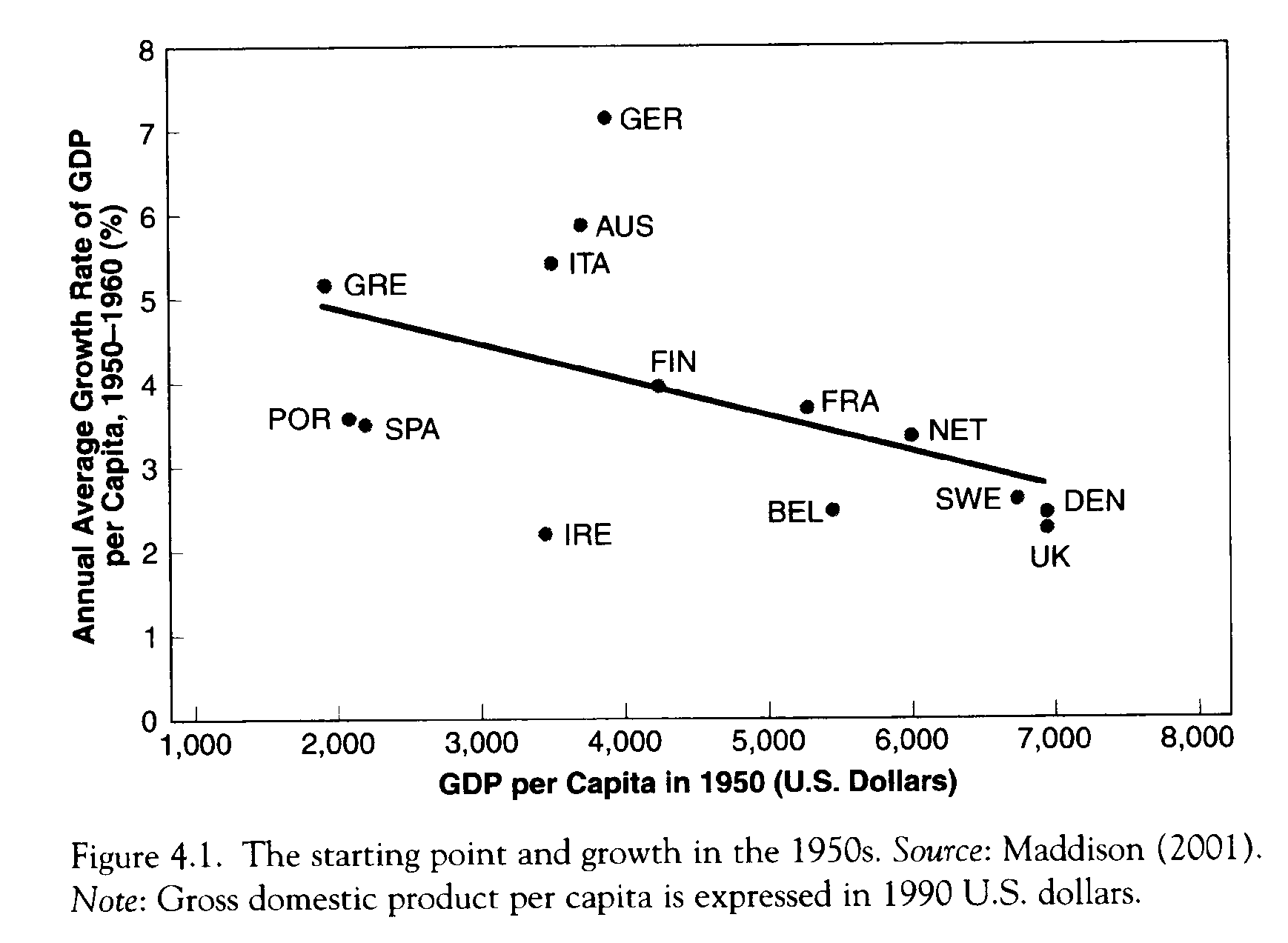 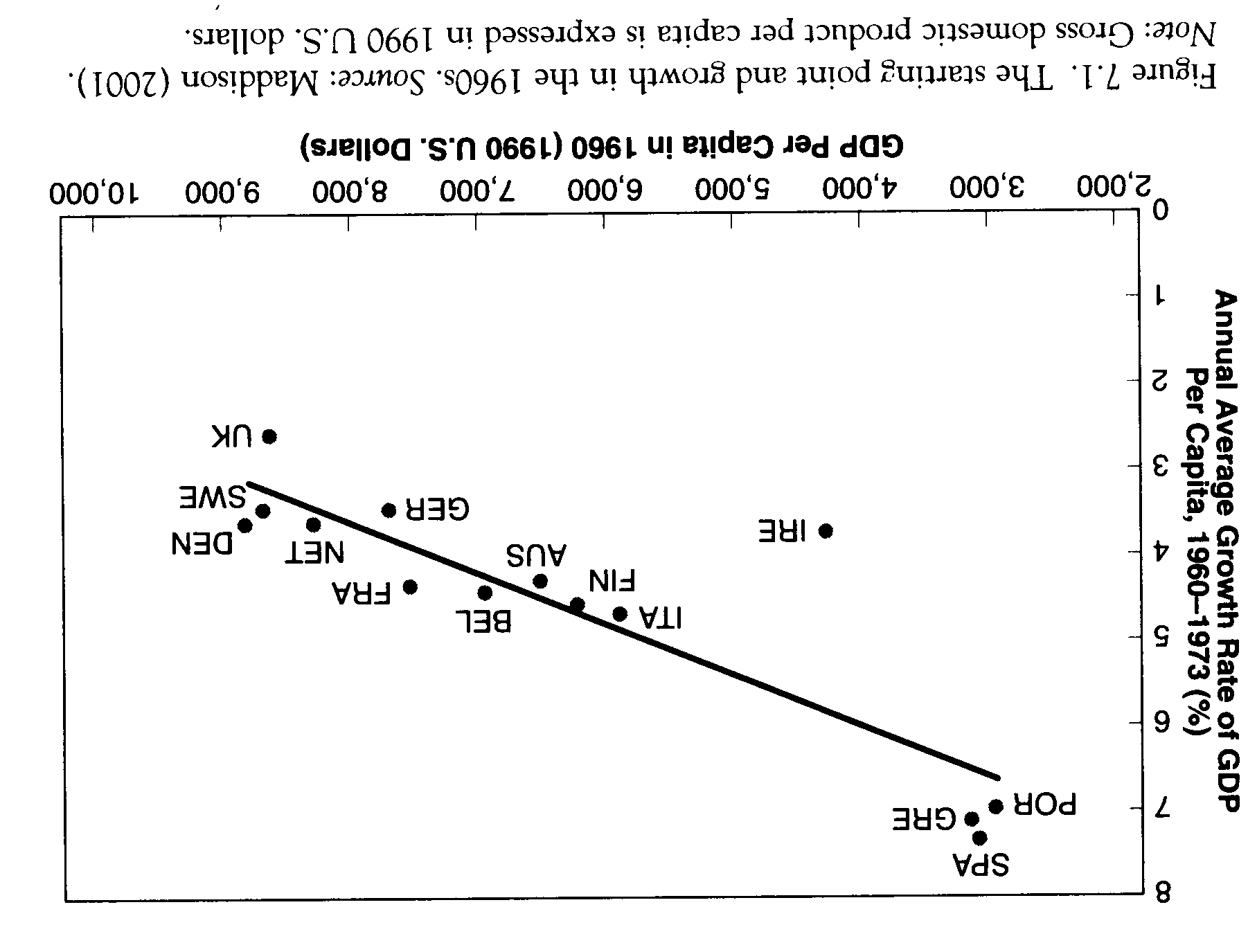 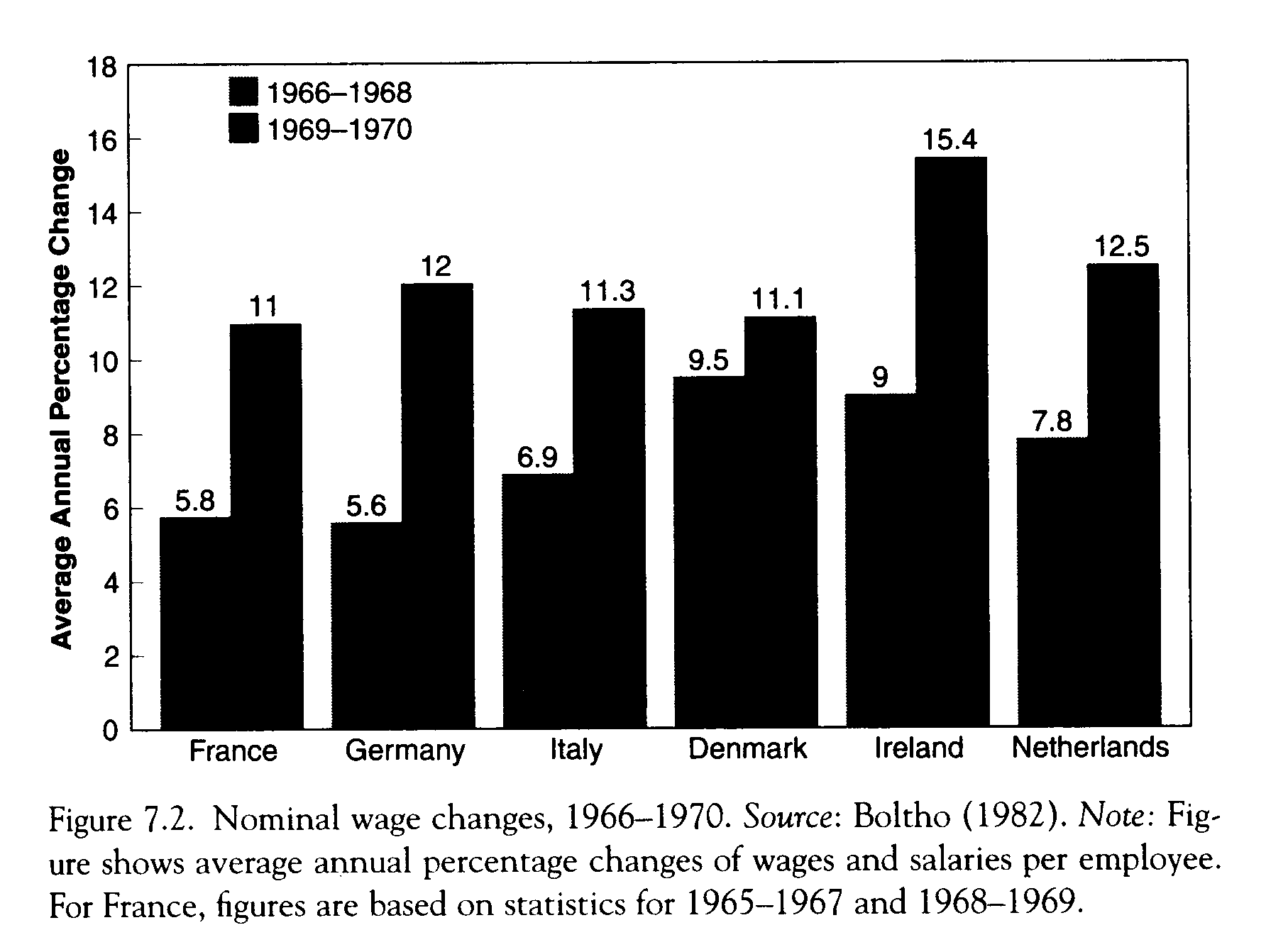 Růst produktu na pracovníka 1960-2000 
(průměrný roční růst v procentech)
Produkt na obyvatele a hodinu práce (procenta)
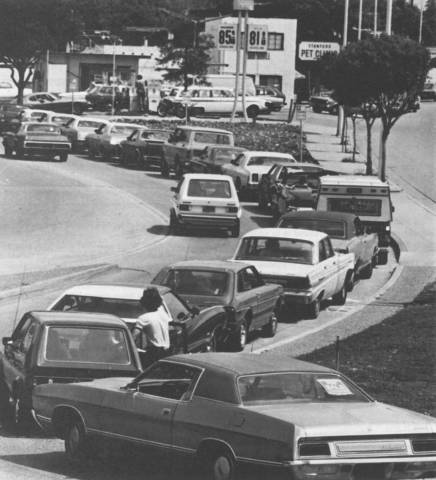 Ropné šoky
Šoky v období zpomalování světové ekonomiky 1960-1973 E +4,6% a US +4%; do 1980 jen 2,3% a 1,5%;

Levná ropa podporovala růst:
nahradila uhlí (kromě GB) – těžba citlivá záležitost; 
rozvoj kapacit těžby (Irán, Irák, SA, KUW, LIB), dopravy (tankery a terminály); rozvoj energ.náročných odvětví (auta, chemie, ropa jako palivo) 
kooperace s US (Blízký východ) – koncese již v 20letech; 1980 25% světové produkce a 80% E spotřeby;
1968 OPEC pevné ceny, devalvace US (B-W), závislost FRA 72,5% a ITA 78,6%;

Ropný šok 1973 – Jomkipurská válka:
OPEC 5% redukce těžby a embargo (US a NED) – kartel; šok (z 2,6USD na 11,7USD), podpora Arabských požadavků (stažení IZR);
Druhý šok 1979 – Iránská revoluce (70.léta 10x nárůst ceny);

Šoky: B-W, inflace 13-15%, růst nezaměstnanosti, stimulace – fiskální deficity, sociální neklid, pokles konkurenceschopnosti + nástup NIC;
Dopady na Světovou ekonomiku – přesun příjmů k OPEC (malá poptávka), prostředky pro zhoršení dlužnické pozice DCs s ISI strategií (ty stojí mimo GATT liberální trendy) – strukturální přizpůsobení;
Monetární reformy v AIC;
Primární zdroje energie v západní Evropě (procenta)
Strukturální změny AICs
Robustnost ekonomik AICs v reakci na komoditní šoky:
Ochrana průmyslu (dostatečné rezervy 80d); omezení energetické náročnosti a významu náročných odvětví; 
Diverzifikace - komodity (plyn) a regiony (Severní moře; Afrika – Nigérie, Angola; Aljaška a Mexický záliv);
Stimul pro inovace (těžba, úspory); (zelené technologie…);
Kartel (SA – free riding; 1991 malé zvýšení) vs. flexibilita AICs (precedens);

Vlny růstu:
19st. pára, vysoké pece, železnice (potraviny, oděvy, kovové výrobky);
20st.  Chemie, elektřina, doprava (motorizovaná pozemní, námořní kontejnerová, letecká); spotřební zboží (automobily, spotřebiče) a vybavení domácností (elektřina, plyn, voda);
Od 80.let. – elektronika, komunikační, informační a výpočetní technika
E není zdrojem (vs. 19st) ani nezískává technologie od hegemona (20.st.); přechod na inovační fázi (samy US pod tlakem inovátorů);
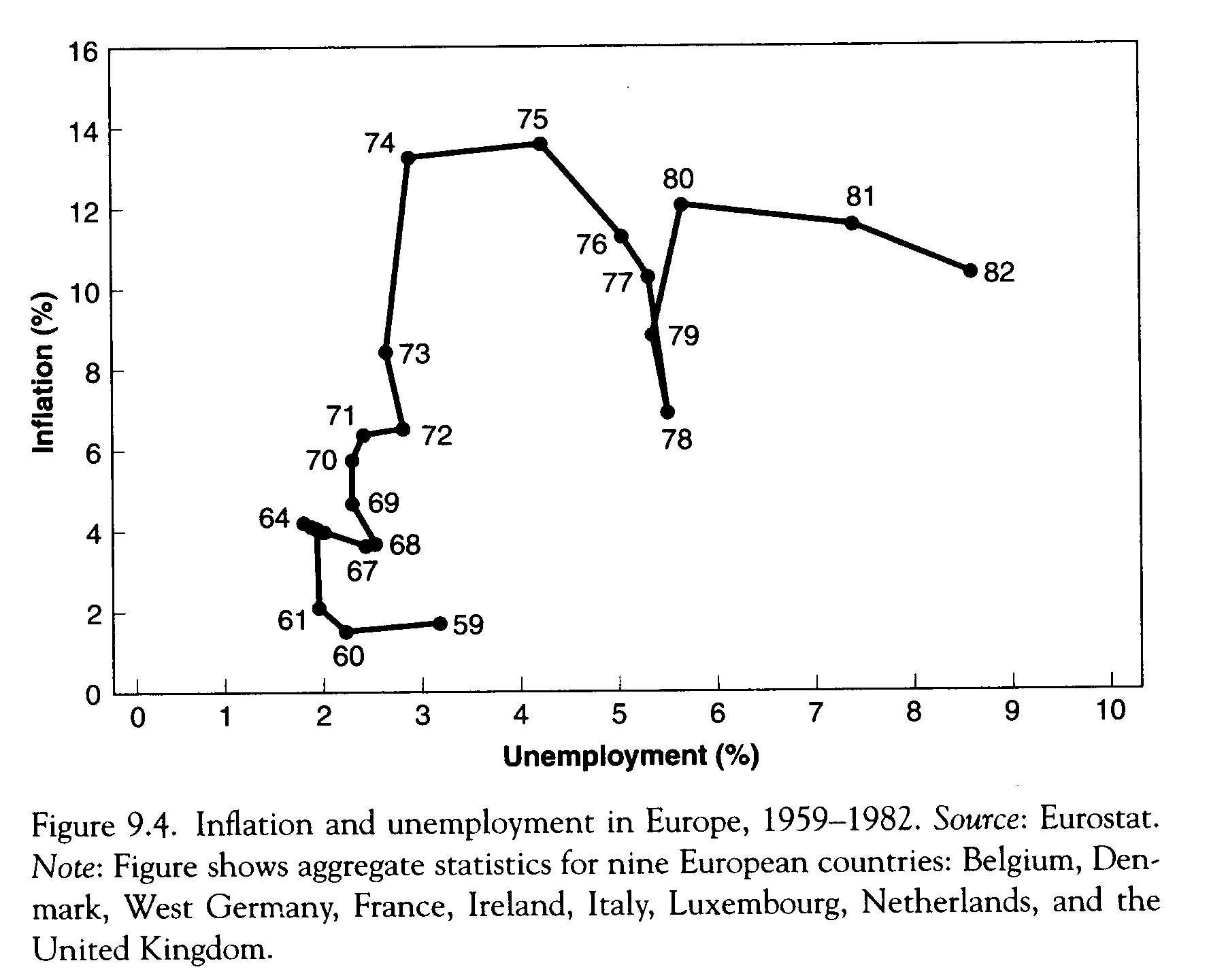 Reforma státu blahobytu
Výdaje na sociální programy v 80.letech 30% HDP (US 21% a JAP 18%)
vzdalování od poslání – pojištění (snižování rizika a marginalizace) -> snížení motivace;
minimální standard na základě občanství – poprvé možná existence bez příjmu mimo solidaritu rodiny, komunity (neformální sankce);
nižší tlak na výkonnost, na akceptování konkur. mzdy, nestatusové pozice bez bonusu;
v kontextu zpomalení, zhoršení směnných relací, nárůstu konkurence; posílení nátlakových skupin -> aktivní stimulují aktivity ostatních;
mezera mezi E a US (JAP) se rozevírá + penetrace NIC;  

GB reforma (M.Thatcherová):
4letý plán (1979) – monetární restrikce (proti inflaci), omezení veřejného sektoru, omezení odborů – flexibilnější trh práce; konfrontace stávek;
Pomalé přizpůsobení – inflace 11,9%, zvýšení úrokových měr – posílení libry a recese; pokles produktu o 4,8%, zdvojnásobení nezaměstnanosti (10,5%);
Uvolnění politiky 1981 (volnější měnová, pokračující fiskální restrikce);
Pokles cen ropy a úrokové míry 14%;
Privatizace a prodej majetku;
Teprve pak zvýšení produktivity v důsledku deregulace; snížení podílu veřejných výdajů pod 40% HDP jen pomalu a v důsledku obnovy růstu;
 revize sociálního státu v demokratických podmínkách skoro nemožná, pokus USA (Reagan) v kontextu studené války a v GB po 30 letech frustrace ze slabého výkonu;
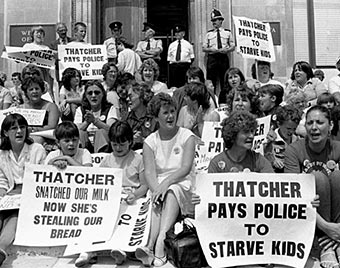 Hospodářský vývoj ve Velké Británii (procenta)
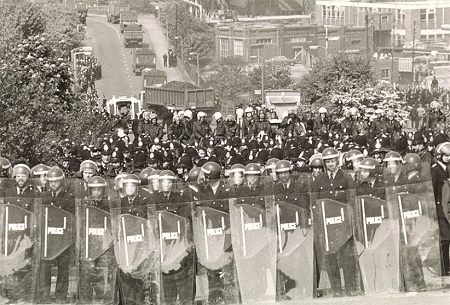 Výdaje veřejného sektoru 
(jako procento domácího produktu)
Instituce
Eichengreen – stejné instituce, které byly základem úspěchu po WWII, byly příčinou problému v 70. letech
Možnosti extenzivního růstu (přesun výrobních faktorů, akumulace fyzického kapitálu, přebírání postupů a technologií, produkce známého zboží) vyčerpány – nutnost přechodu na růst intenzivní (inovace – nové/neznámé způsoby produkce nebo nové produkty);
Velké (státní) E banky – konzervativní investice do velkých podniků a známých výrob vs. decentralizovaný kapitálový trh US (sázka na úspěch, IT);
Sociální výdaje – jistota v období přesunů faktorů do masové produkce – vedla k posílení spolupráce v rámci tripartity vs. překážka pro růst v prostředí vyžadujícím flexibilitu; 
Participace zaměstnanců na řízení vede ke konzervativnímu přístupu k inovacím, restrukturalizací a zavádění technologií pro zvýšení produktivity;
Státní podniky které byly motorem investic a pokroku – nyní často odkázány na podpory, usilující o protekci, bašta nátlakových skupin.